2023 EITI Standard: Key changes
Anti-corruption
Prevalence of corruption in the extractives
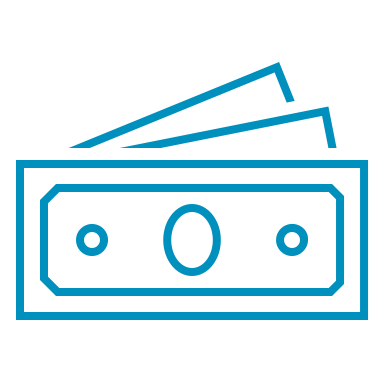 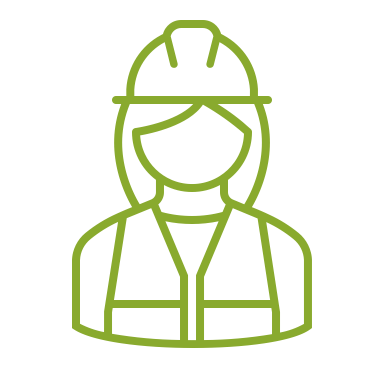 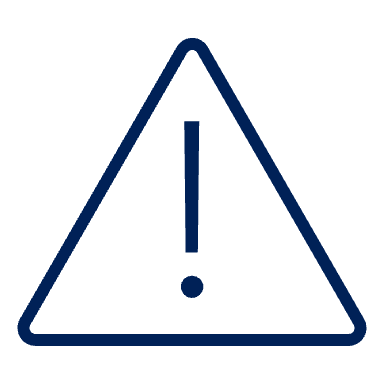 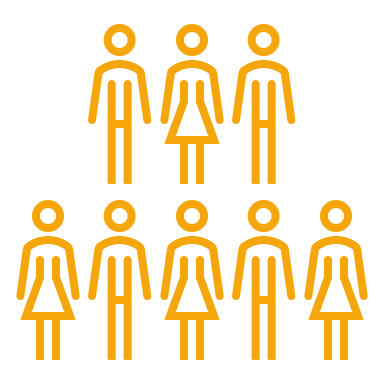 High risk sector
Large revenue flows
Complex and technical
Public interest case
Fewer experts, fewer checks and balances
20% of Foreign Corrupt Practices Act (FCPA) enforcement actions
High level negotiations and discretionary decision-making
Blurred public, shareholder and private interests; PEPs interest in extractive projects
[Speaker Notes: Scene setting... 

Corruption is a pressing challenge for many resource-rich countries. The lack of transparency and accountability has created opportunities for corrupt individuals, officials, companies and entities to exploit natural resources revenues for their own benefit. The statistics are alarming: Africa loses approximately $88.6 billion annually in illicit financial flows, equivalent to 3.7 percent of Africa’s GDP, as per the UN (United Nations) Conference on Trade and Development. 

The prevalence of extractive sector corruption has led the EITI to face some tough questions: Why hasn’t the EITI prevented extractive sector corruption from cropping up in its member countries? Why didn’t its reports expose these scandals? What role can the EITI realistically play in fighting corruption?]
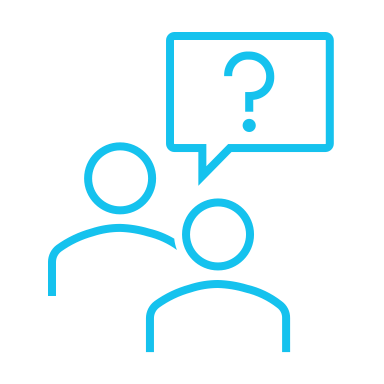 REFLECTION
What areas of the extractive sector value chain are most vulnerable to corruption?
[Speaker Notes: Ask the audience to respond to this questions and summarise their replies. Potential replies that you could highlight: 
Transparency enables detection/identification of risks or vulnerabilities to risks 
Transparency empowers citizens to monitor corrupt practices
Transparency increases understanding of types of corruption risks, how they occur
Transparency deters corrupt behavior
Transparency stimulates debates /policies that are essential to fight corruption]
Corruption risks in the extractives
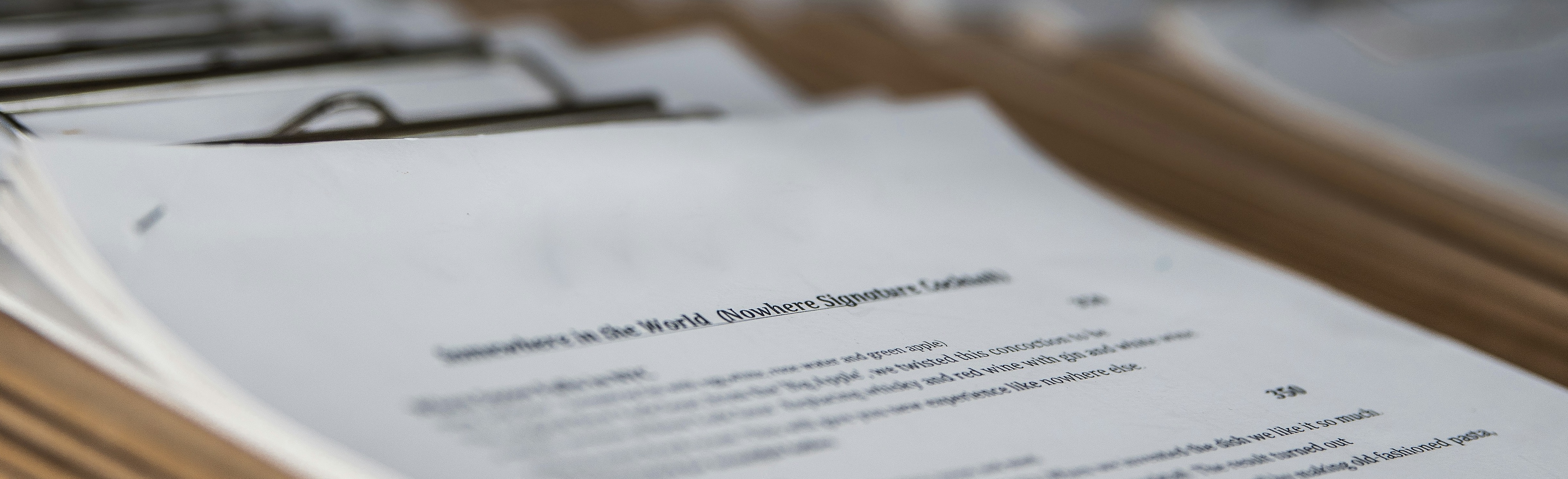 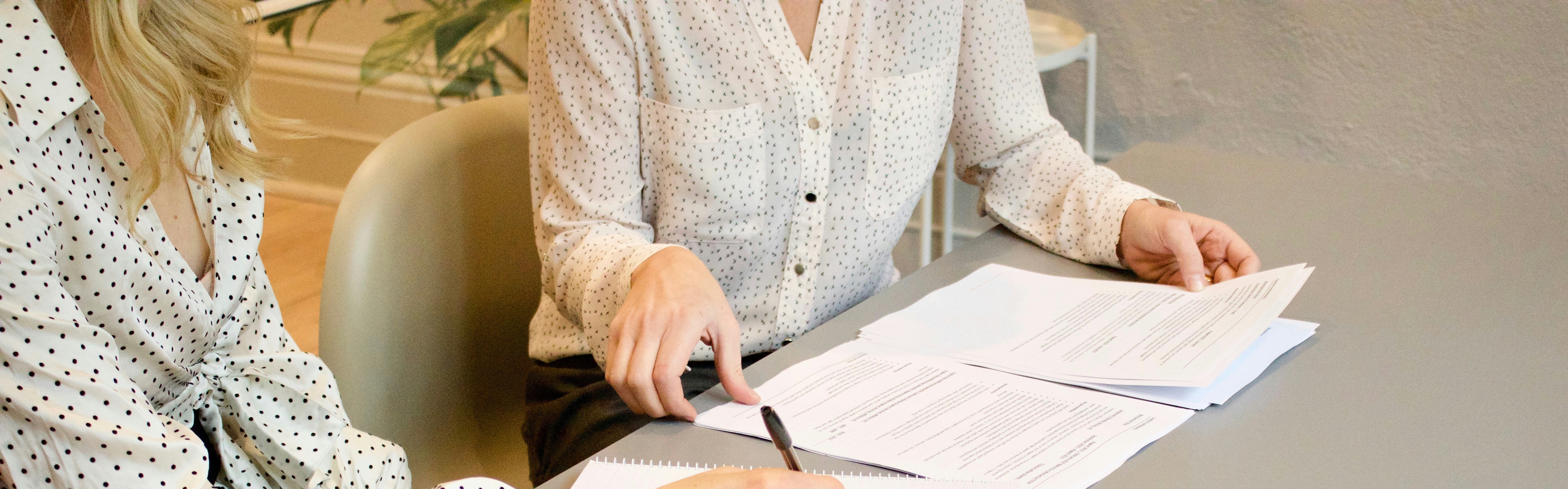 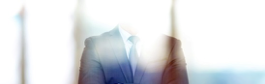 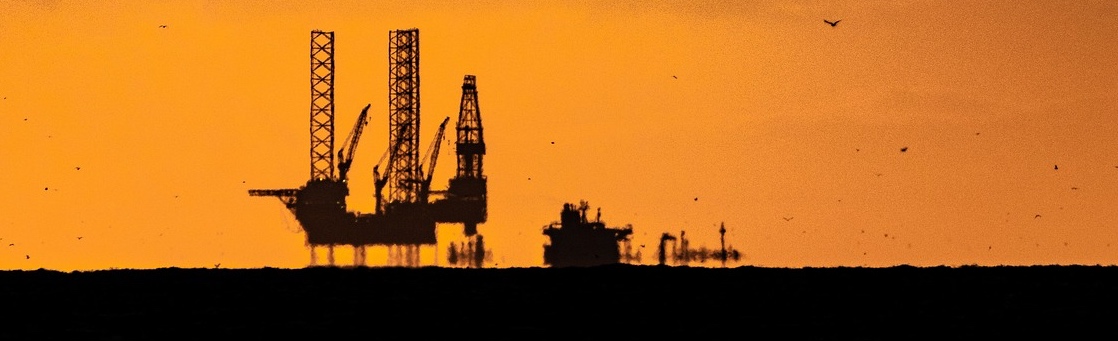 LICENSES
CONTRACTS
BENEFICIAL OWNERS
STATE-OWNED ENTERPRISES
Bribery
Collusion
Political capture
Undue influence
Absence of competitive process
Political capture
Non-compliance with laws on fiscal regimes
Conflict of interest
Conflict of interest
Illicit financial flow
Shell companies
Money laundering
Abuse of authority
Conflict of interest
Opaque financial flows
Misappropriation of funds
[Speaker Notes: LICENSES & LICENSE ALLOCATION: Exploration and production licenses are the industry’s most valuable prizes, and competition for them creates all kinds of corruption risks.

CONTRACTS: contractual terms sit at the heart of some extractive sector corruption cases, with questions arising about whether the parties to the deal received an overly lucrative deal. With the contract in hand, anti-corruption actors can ask well-informed questions about whether the company received terms that deviate from industry or market norms. 

BENEFICIAL OWNERSHIP: Assuming the information is verified and reliable, regulators, law enforcement and oversight actors can use BO data to assess to holds the license. BO data can also inform public debate about conflict of interest policies and other important anti-corruption measures. Past corruption cases reveal how PEPs have used front companies to receive lucrative extractive sector licenses, and BO disclosure could be useful in detecting and deterring this kind of behavior.

SOEs: SOEs receive huge amounts of funds, often operate apart from standard government oversight systems, and some have proven susceptible to both bribery and rent-seeking activities. In some cases, the misappropriation of SOE revenues impedes the company’s performance and its ability to meet its contractual obligations. For these reasons, SOEs sit at the center of many prominent corruption cases. Brazil’s Petrobras is perhaps the most famous case, but it’s far from alone.]
Corruption risks in the extractives
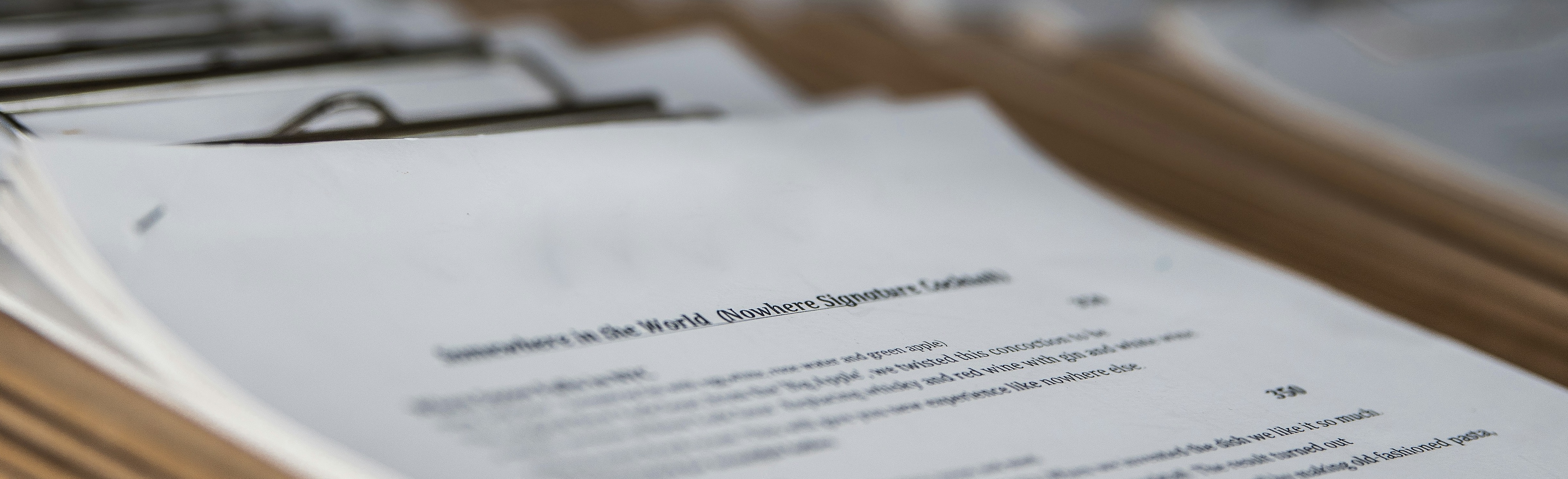 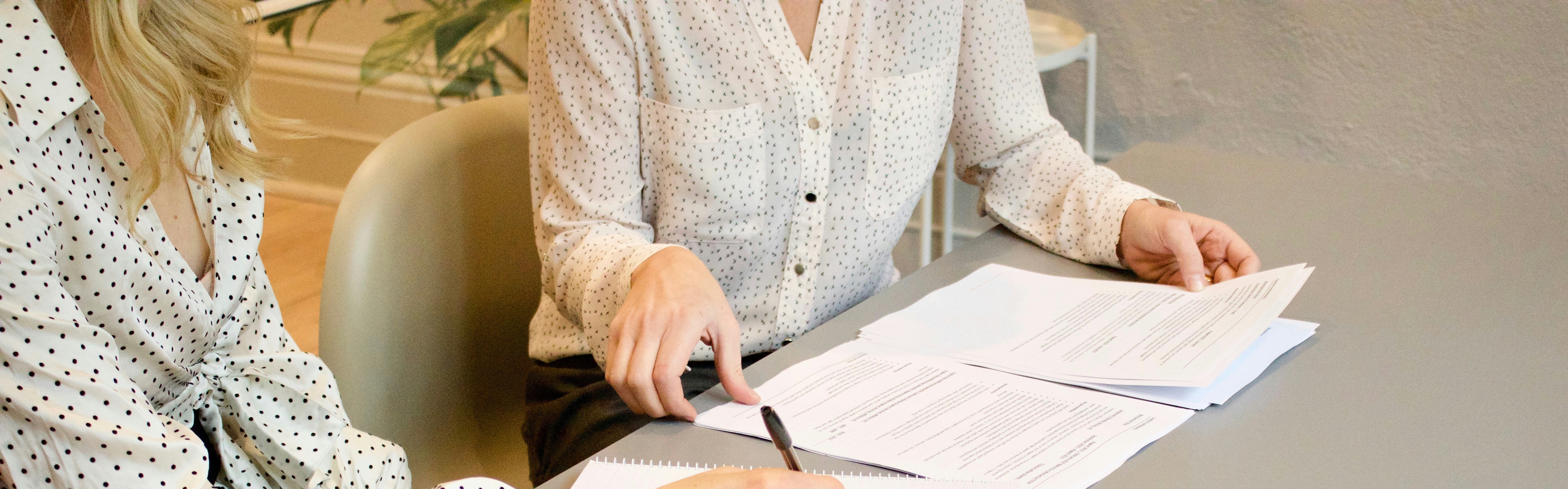 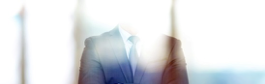 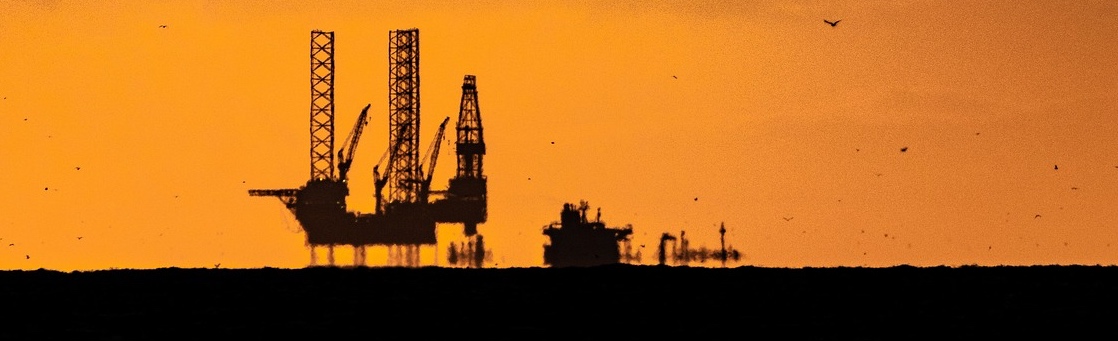 FIRST TRADES
REVENUE COLLECTION & FLOWS
SUBNATIONAL PAYMENTS
ENERGY TRANSITION
Opaque tenders
Inappropriate trading benchmarks
Unbalanced trading terms
Unqualified buyers
Price manipulation
Misappropriation
Money laundering
False invoicing
Tax understatement & evasion
Unfavourable tax exemptions
Misappropriation
Diversion of funds
Opaque transfer mechanisms
Unfair advantages
Informal sectors
Fast-tracked negotiations & licensing
Regulatory shortcuts
Limited due diligence 
Corrupt speculation on reserves
[Speaker Notes: IEA 2020 - their share of total demand rises significantly over the next two decades to over 40% for copper and rare earth elements, 60-70% for nickel and cobalt, and almost 90% for lithium. EVs and battery storage have already displaced consumer electronics to become the largest consumer of lithium and are set to take over from stainless steel as the largest end-user of nickel by 2040. https://www.iea.org/reports/the-role-of-critical-minerals-in-clean-energy-transitions/executive-summary  
Transition minerals are in countries with huge informal sectors (e.g. Cobalt. Total demand is expected to rise by 60-70% by 2040. 10 per cent of the global supply of cobalt, and 20 percent of the DRC’s total cobalt exports, comes from ASM operations.


The Democratic Republic of Congo (DRC) is the world’s leading source of mined cobalt, supplying approximately 70% of Global cobalt mine production (Source: United States Geological Survey). https://www.cobaltinstitute.org/cobalt-mining-in-the-democratic-republic-of-congo/

10 per cent of the global supply of cobalt, and 20 per cent of the DRC’s total cobalt exports, comes from ASM operations  https://www.iisd.org/story/green-conflict-minerals/


 (e.g. children have been found to be present at about 30% of cobalt ASM sites in the DRC) IEA, 2021. 

Corruption risks were taken from OECD Report on Supply Chains https://mneguidelines.oecd.org/Interconnected-supply-chains-a-comprehensive-look-at-due-diligence-challenges-and-opportunities-sourcing-cobalt-and-copper-from-the-DRC.pdf]
A data-driven approach to fighting corruption
The EITI Standard covers
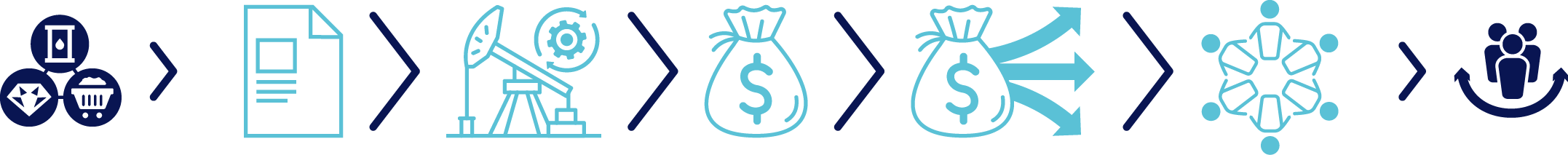 Social and economic spending
Natural resources
Public benefit
Contracts and licenses
Revenue collection
Revenue allocation
Production
Contracts
Beneficial ownership
License data
Exploration activities
Production figures
Export data
Tax revenues
Sales by governments and state-owned enterprises
Infrastructure and partner agreements
Revenue management
Distribution of revenues
Subnational transfers
CSR payments
Quasi-fiscal expenditures
Contribution to national economy
Employment by gender
Environmental impact
[Speaker Notes: The EITI Standard requires countries and companies to disclose information on the key steps in the governance of oil, gas and mining revenues, which we call the EITI value chain.

Here is a short overview what the value chain steps cover:

Legal framework, distribution of licenses and contractsThis section sets the stage of how the sector is governed, particularly in relation to the rights to extract.   
Exploration and productionThis covers information on what exploration activities are under way and how much the country produces and exports. 
Revenue collection  The major companies disclose what they pay to the government in tax, royalties, signature bonuses, etc. The government discloses what it receives. The figures are broken down by company, project and revenue stream.   
Revenue allocationOnce revenues are collected from companies, they need to be recorded in government accounts. Usually, most of the revenue goes to the central government. Sometimes it goes straight to or is transferred to the subnational government or to special funds or projects. 
Social and economic spendingThis covers some of the ways the extractive sector is contributing to social and economic development.  Companies disclose where funds have been mandated to be spent on social projects. The government is asked to publish information about the role of the extractive sector in the economy. How many people are employed in the sector? How important is the contribution of the sector to the economy? This allows citizens to understand the importance of oil, gas and mining in their country. 

Common questions asked when detecting corruption:

Licensing and contracting:
What are the rules for licensing/contracting and are these rules followed? IF not, what were the motivations for not following them? E.g. undue favor given to high-level/influential individuals 
What are the terms of the extractive contracts? Are these terms fair or do they unduly favor certain parties? How? 
Who ultimately benefits from these contracts? 
Revenue collection
Are the right payments made to the government?
Do these payments reach the national budget? 
How are they spent? Who benefits from these payments? 


State participation
How much does the state /SOEs get in extractive sector revenues? 
How do revenues flow from the state to SOEs?
Social and environmental obligations
What are these obligations and how were they negotiated? 
Who benefits from these social and environmental obligations? 
How are they enforced? What are the motivations for enforcing them? 
Production, exports, commodity trading
How is production valued and is it accurate? 
Who are we trading with and on what terms?]
Anti-corruption
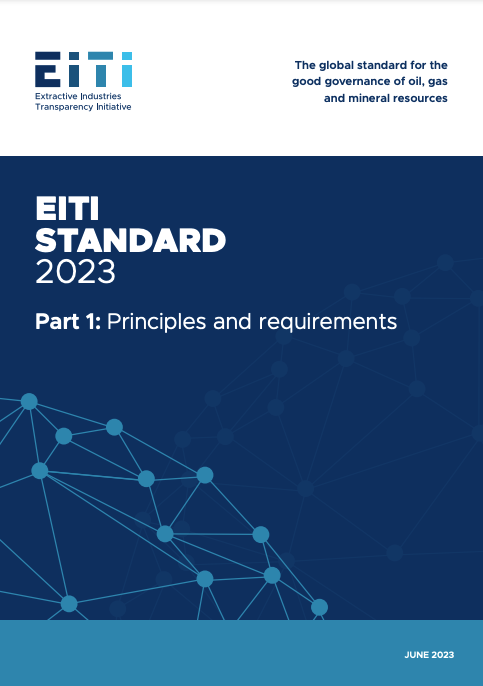 The 2023 Standard offers opportunities for countries and companies to use the EITI platform to identify and address corruption risks in the natural resource sector.
[Speaker Notes: Since 2020, the EITI has been strengthening its work on anti-corruption, recognising the unique opportunity for EITI implementation to address corruption and governance risks in the natural resource sector. 
For the first time, the 2023 EITI Standard explicitly reflects anti-corruption in the objectives and text of several EITI Requirements. 
It includes provisions to help EITI implementing countries identify areas across the extractive sector value chain that are vulnerable to corruption, without imposing burdensome reporting requirements. 
In addition, all companies participating in EITI reporting are now expected to disclose their anti-corruption policies.]
Key aspects
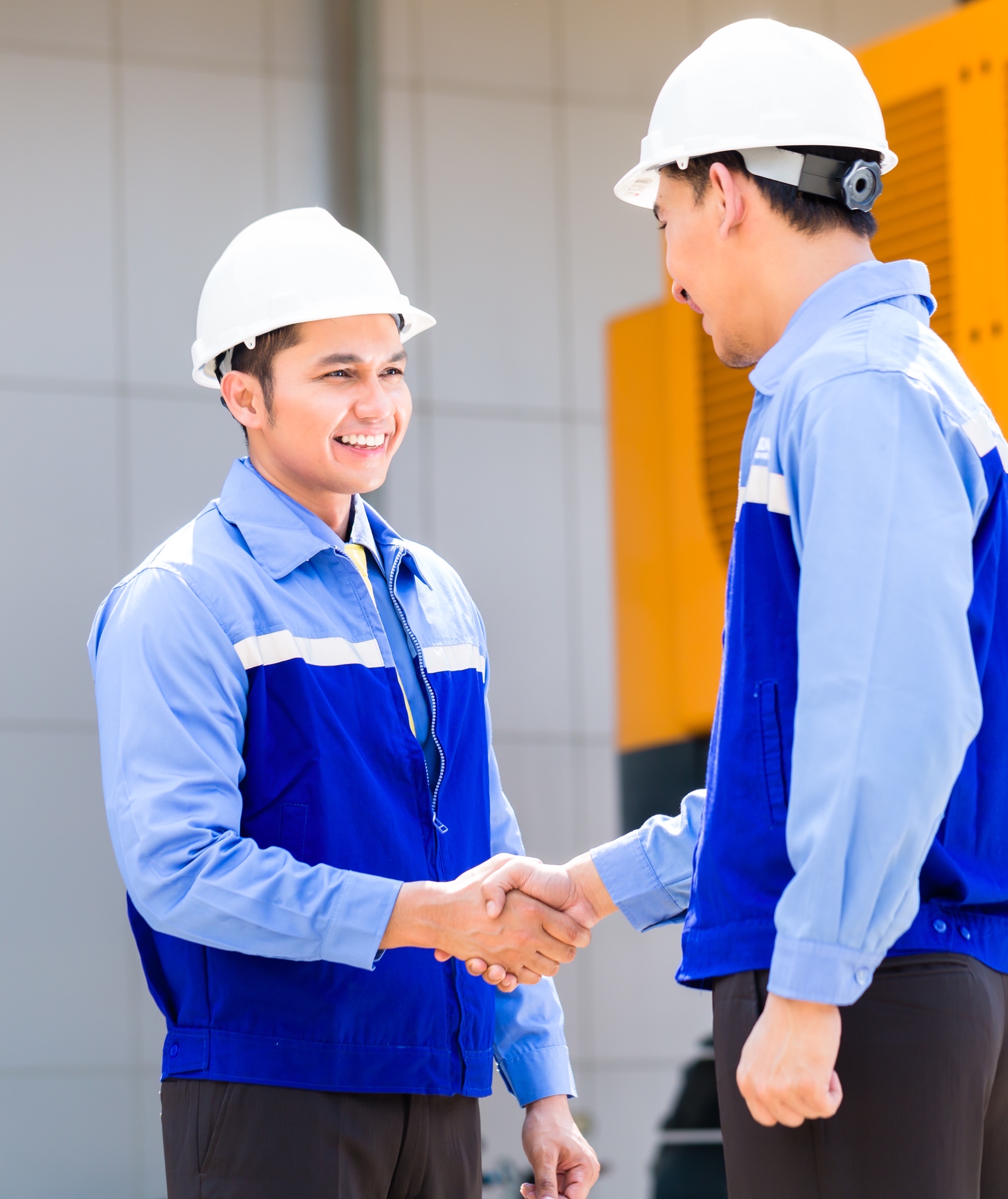 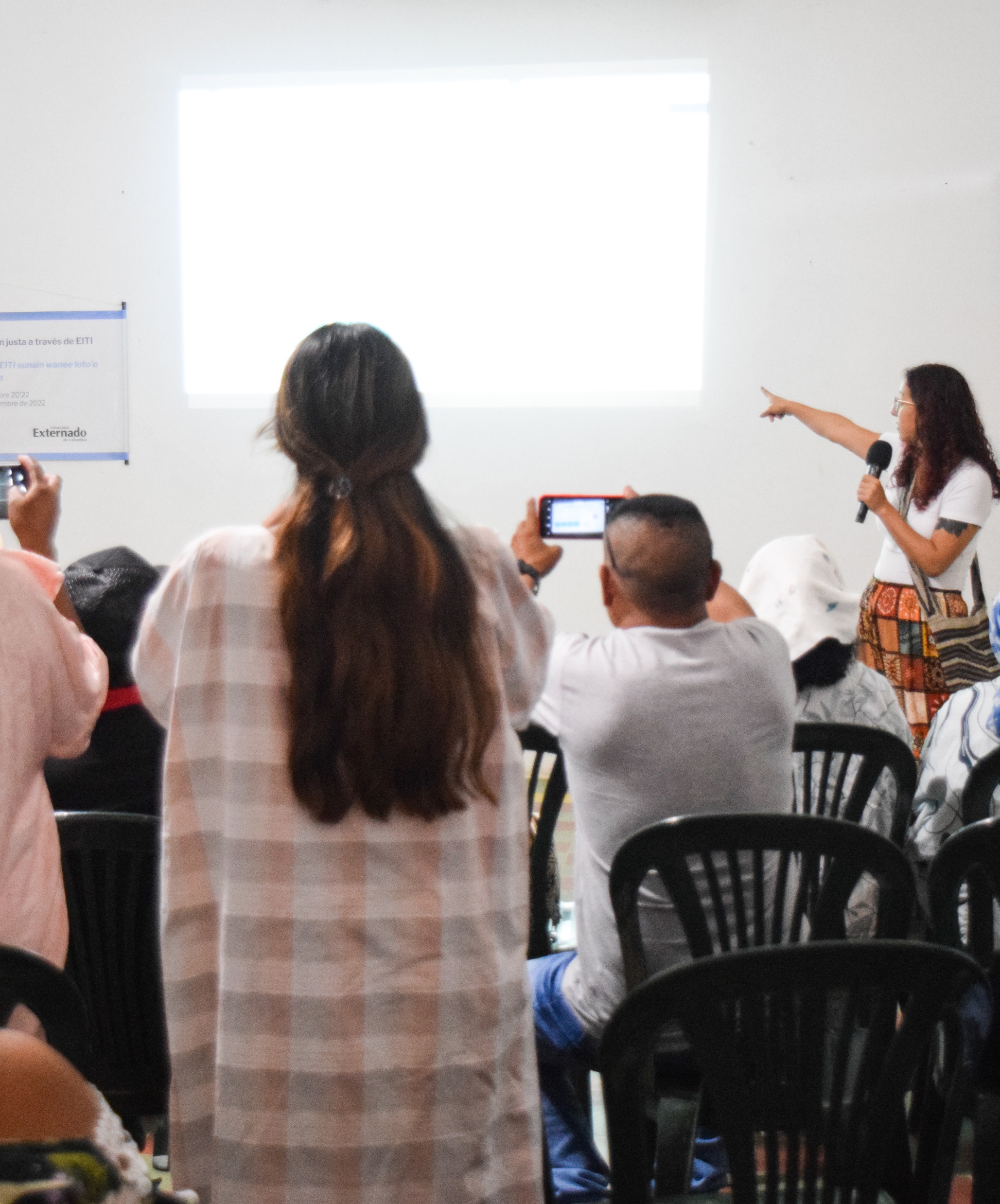 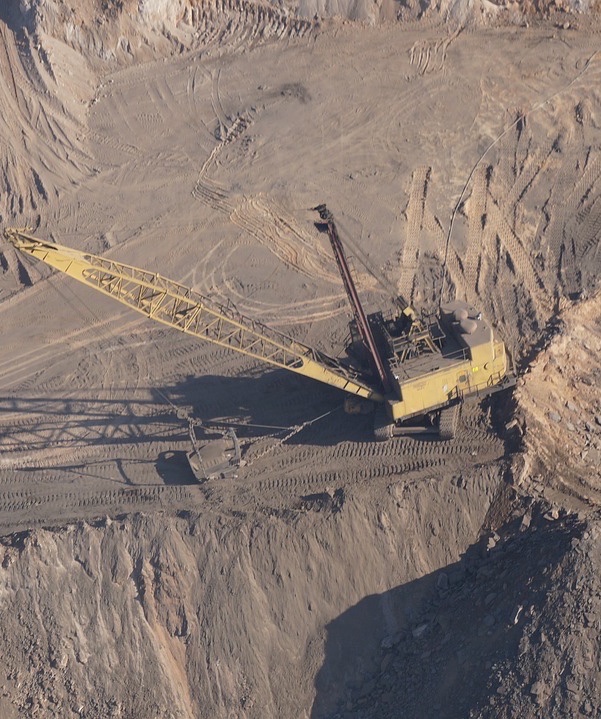 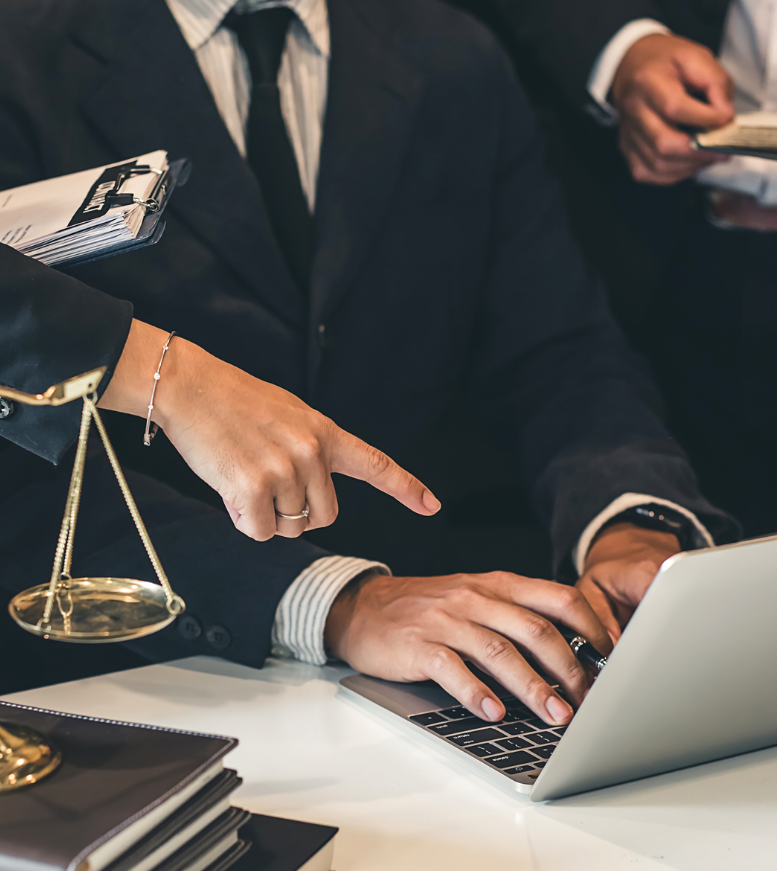 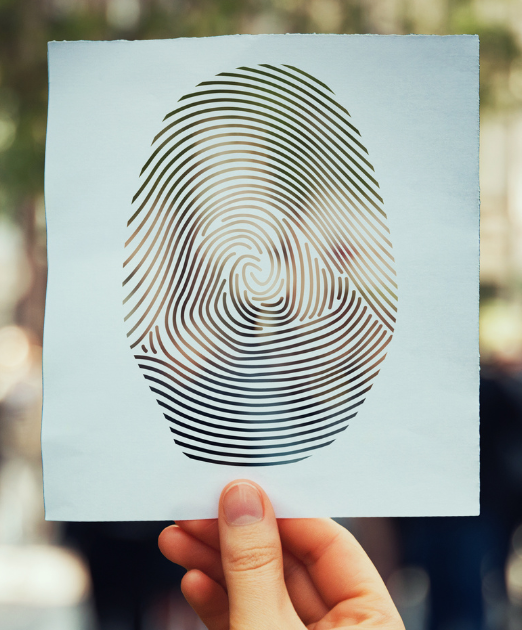 EXPLORATION, PRODUCTION AND REVENUE
MSG OVERSIGHT
LEGAL FRAMEWORK, LICENSING
CONTRACTS
BENEFICIAL OWNERSHIP
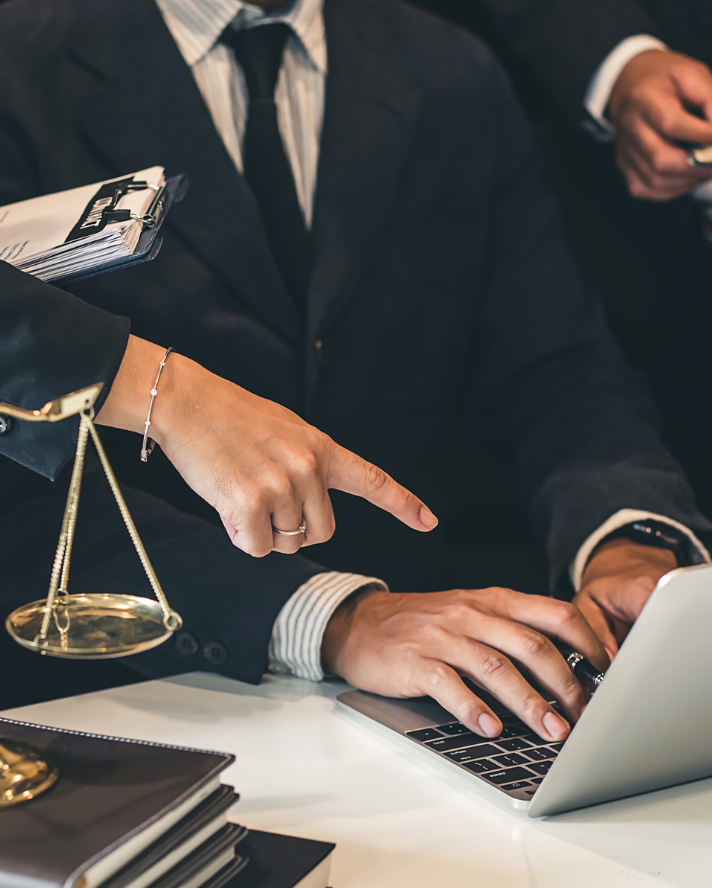 KEY ASPECT
Legal framework and licensing
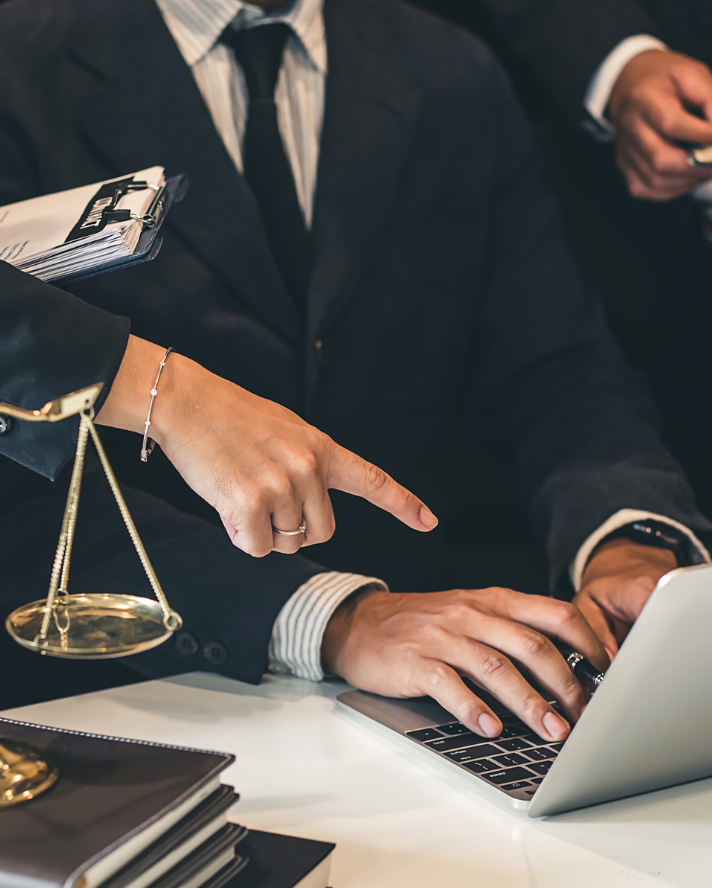 LEGAL FRAMEWORK AND LICENSING
Rationale
Understand legal and institutional framework to fight corruption 
Identify weaknesses and vulnerabilities in the license allocations and SOE governance 
Enhance public access to data to address corruption risks
[Speaker Notes: Summary 
Disclosure of related anti-corruption laws 
Explanation of deviations from laws  
Rationale for adopting certain methods for awarding licenses (e.g. for fast-tracked approvals)
Linking license information with beneficial ownership data 

Understand the legal and institutional framework to fight corruption 
EITI reports can provide comprehensive data on laws, regulations and institutional mandate to address corruption in the extractive industry. By analysing this information, stakeholders can assess the effectiveness of existing legal and institutional frameworks in curbing corruption. 

Promoting accountable license and contract awards 
License and contract awards are often susceptible to corruption. This challenge is particularly apparent in the transition minerals sector where growing demand can drive an uptick in investments. EITI disclosures play a role in mitigating these risks by strengthening transparency on license and contract awards. 
EITI reports include information on license allocations, detailing who holds the rights to exploit natural resources. Stakeholders can scrutinise this data to identify any lack of transparency or fairness in the license allocation process. 
The information disclosed by the EITI helps in detecting vulnerabilities, such as non-competitive bidding or favouritism, that could lead to corruption in the allocation of resource licenses.
Disclosures related to award criteria and processes can enable stakeholders to understand whether decision-making is transparent and competitive. 

Strengthening SOE governance
A significant proportion of recent corruption cases in the oil, gas and mining sectors have involved SOEs. As SOEs pursue new business opportunities in the context of the energy transition, corruption risk may surface in areas such as the use of agents and intermediaries, supplier and contractor selection, and commodity trading. 
EITI disclosures can help to strengthen SOE governance.]
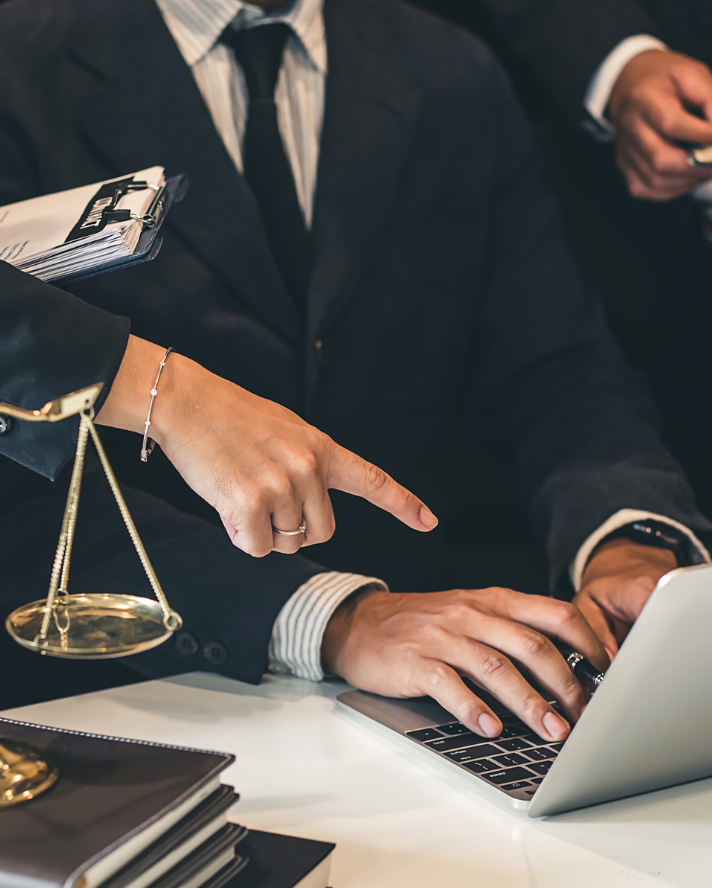 LEGAL FRAMEWORK AND LICENSING
Requirement 2.1 (a)
Countries are required to disclose a description of the legal framework, including laws related to preventing corruption in the extractive sector
[Speaker Notes: The 2023 EITI Standard requires the disclosure of national energy transition commitments, policies and plans relevant to the extractive industries. This could include, for example, relevant nationally determined contributions, policies to phase down or phase out fossil fuels, transition mineral strategies, or just transition plans.

This information can shed light on the relationship between government policy on climate, energy and extractives and support better alignment and coordination.]
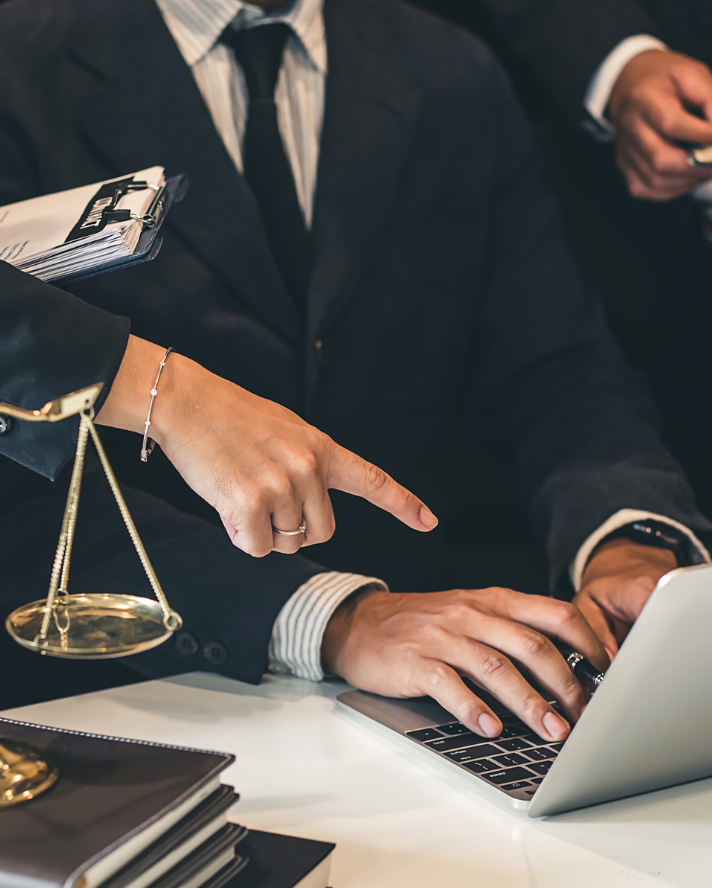 LEGAL FRAMEWORK AND LICENSING
Requirement 2.2 (a.iv)
Countries are required to disclose information related to material deviations from the applicable legal and regulatory framework governing license transfers and awards
[Speaker Notes: Implementing countries are required to disclose information related to all contract and license awards and transfers taking place during the accounting period covered by the most recent EITI disclosures, including for companies whose payments fall below the agreed materiality threshold. This must include: 

iv. Any material deviations from the applicable legal and regulatory framework governing license transfers and awards, including an explanation of the methodology adopted for the assessment.]
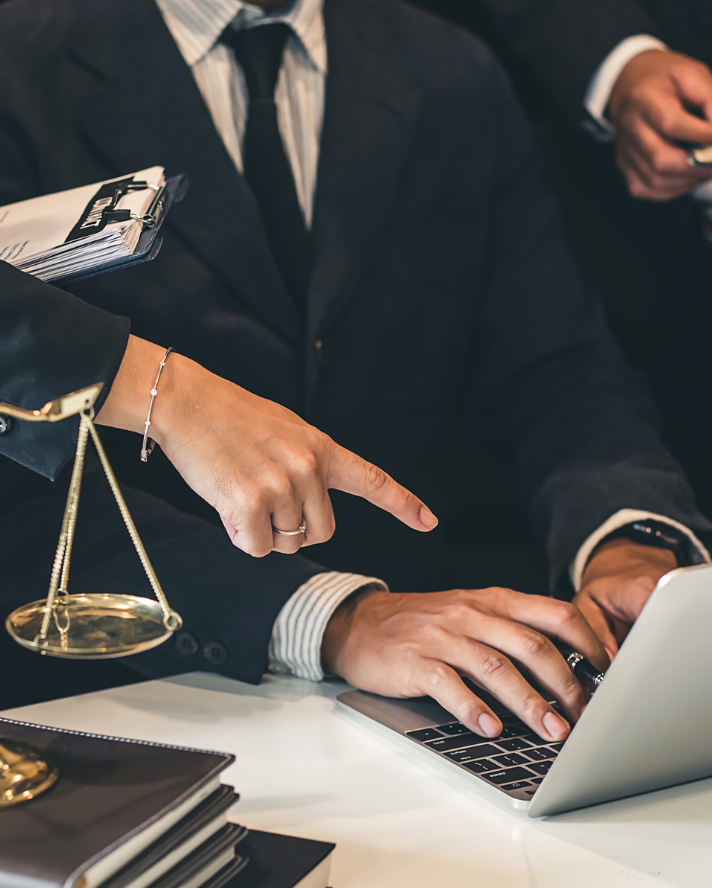 LEGAL FRAMEWORK AND LICENSING
Requirement 2.2 (a)
Where governments can select different methods for awarding a contract or license (e.g. competitive bidding or direct negotiations), the MSG is encouraged to include an explanation of the rules that determine which procedure should be used and why a particular procedure was selected.
[Speaker Notes: 2.2 a: This includes instances where governments use expedited or “fast-tracked” awards or transfer processes. The multi-stakeholder group must clearly document the rationale for this choice; the award or transfer processes to which these processes applied; the procedures and criteria used; the institutions involved; and the outcomes of the award and transfer processes. countries are required to disclose information related to… any material deviations from the applicable legal and regulatory framework governing license transfers and awards]
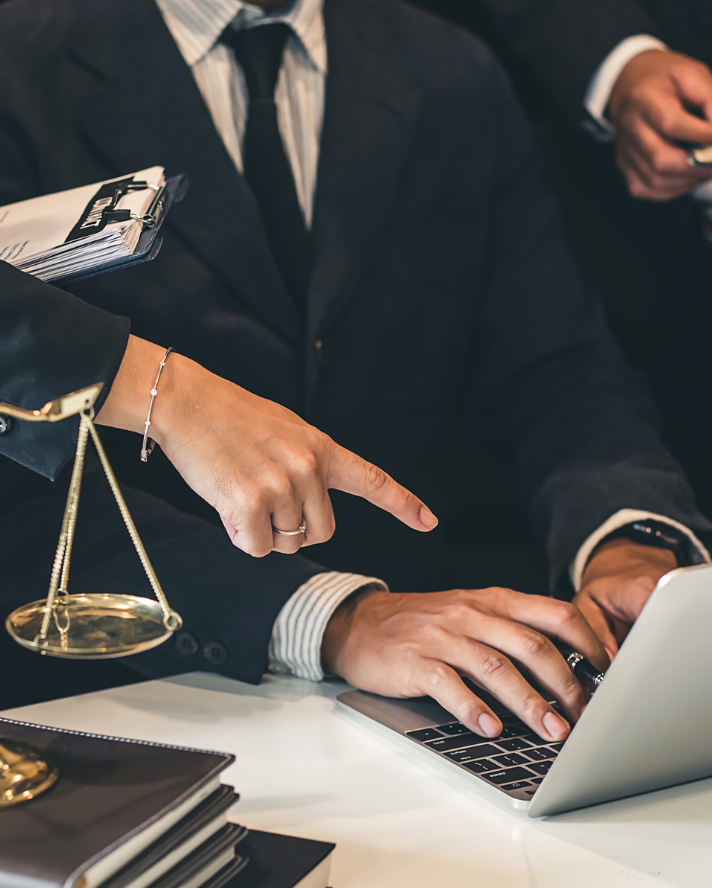 LEGAL FRAMEWORK AND LICENSING
Requirement 2.2 (a)
Where governments use expedited or “fast-tracked” awards or transfer processes, the MSG must document: 
Rationale
Award or transfer processes to which these processes applied
Procedures and criteria used 
Institutions involved
Outcomes of the award and transfer processes
[Speaker Notes: Implementing countries are required to disclose information related to all contract and license awards and transfers taking place during the accounting period covered by the most recent EITI disclosures, including for companies whose payments fall below the agreed materiality threshold. This must include: 
2.2 a: This includes instances where governments use expedited or “fast-tracked” awards or transfer processes. The multi-stakeholder group must clearly document the rationale for this choice; the award or transfer processes to which these processes applied; the procedures and criteria used; the institutions involved; and the outcomes of the award and transfer processes. countries are required to disclose information related to… any material deviations from the applicable legal and regulatory framework governing license transfers and awards]
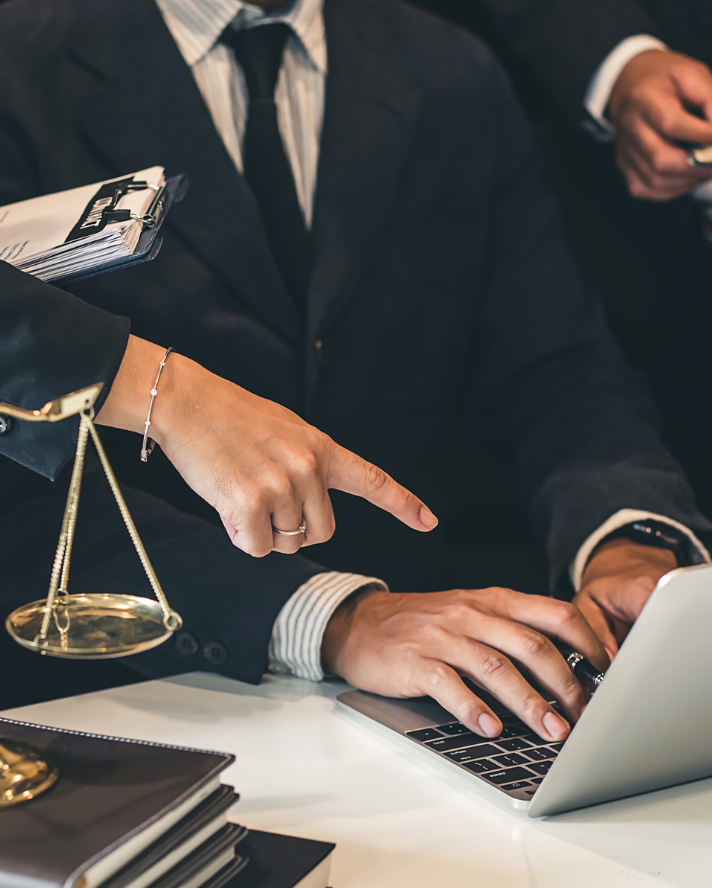 LEGAL FRAMEWORK AND LICENSING
Requirement 2.3 (d)
Countries are encouraged to link public license registers to other government platforms in line with Req 2.5 on disclosing legal and beneficial owners of extractive companies.
[Speaker Notes: 2.3 d) Implementing countries are encouraged to link publicly available license registers to other government platforms that disclose or hold information in accordance with Requirement 2.5 on the legal and beneficial owners of oil, gas and mining companies.]
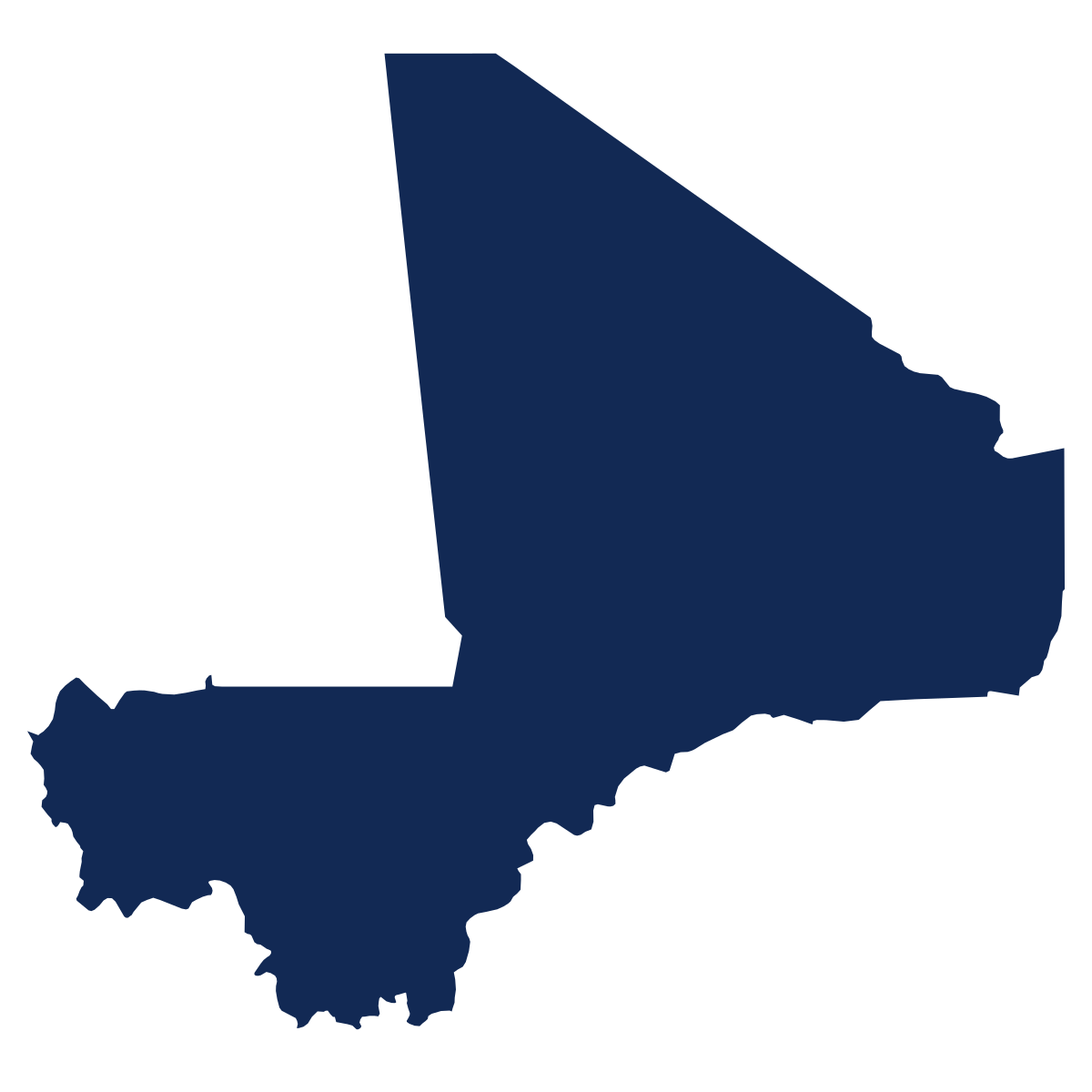 LEGAL FRAMEWORK AND LICENSING
CASE STUDY
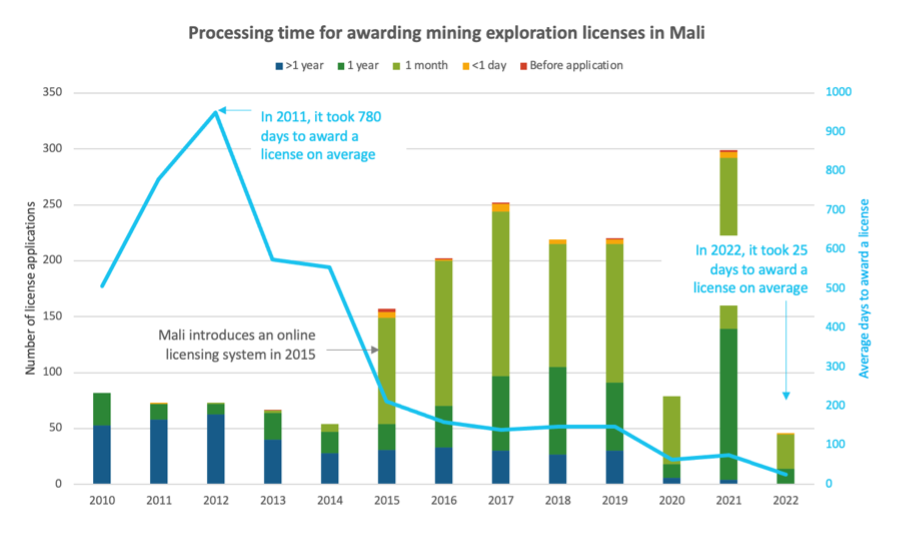 Mali
An analysis of license data from EITI disclosures shows how the period for awarding licenses has decreased over time
[Speaker Notes: Mali is Africa's third-largest gold producer, experienced a 23% increase in industrial gold production in 2018 due to new discoveries.
From 2010 to 2022, around 1,700 exploration licenses were granted in the country.
The EITI International Secretariat conducted an analysis of license data systematically disclosed by Mali's Ministry of Mines, Energy and Water
The analysis Illustrates how the period for awarding licensing (from the moment of application) has improved over time.
This may suggest improvements in the efficiency of licensing processes. However, it also raises concerns about vulnerabilities in the process, particularly in instances where licenses were apparently awarded before their applications. 

Investigations  of outliers can help understand 

Potential risks associated with the owners 
Whether the practice of license awards is consistent with the analysis of the rule
Compliance risks 

These insights can be used to enhance oversight of licensing processes and ensure they adhere to established protocols, promoting transparency and accountability in Mali's extractive sector.




--
Key findings

The (monthly) average time taken to award prospection and exploration licenses (calculated as the difference between the dates of applications and of award) has declined over the 2010-2022 period, with a sharp decline from 2015 onwards.
· The time for awarding prospection and exploration licenses has become more consistent for all such licenses over time, particularly since 2020 onwards.
· The time for awarding prospection and exploration licenses does not appear to correlate to the type of prospection and exploration license awarded.
· The average time for awarding prospection and exploration licenses continues to exceed the 45 day limit set in the 2019 Mining Code, including for licenses awarded since the implementation of the 2019 Mining Code in November 2020.
· There are several (older) prospection and exploration licenses whose date of award is recorded as pre-dating the date of application.]
LEGAL FRAMEWORK AND LICENSING
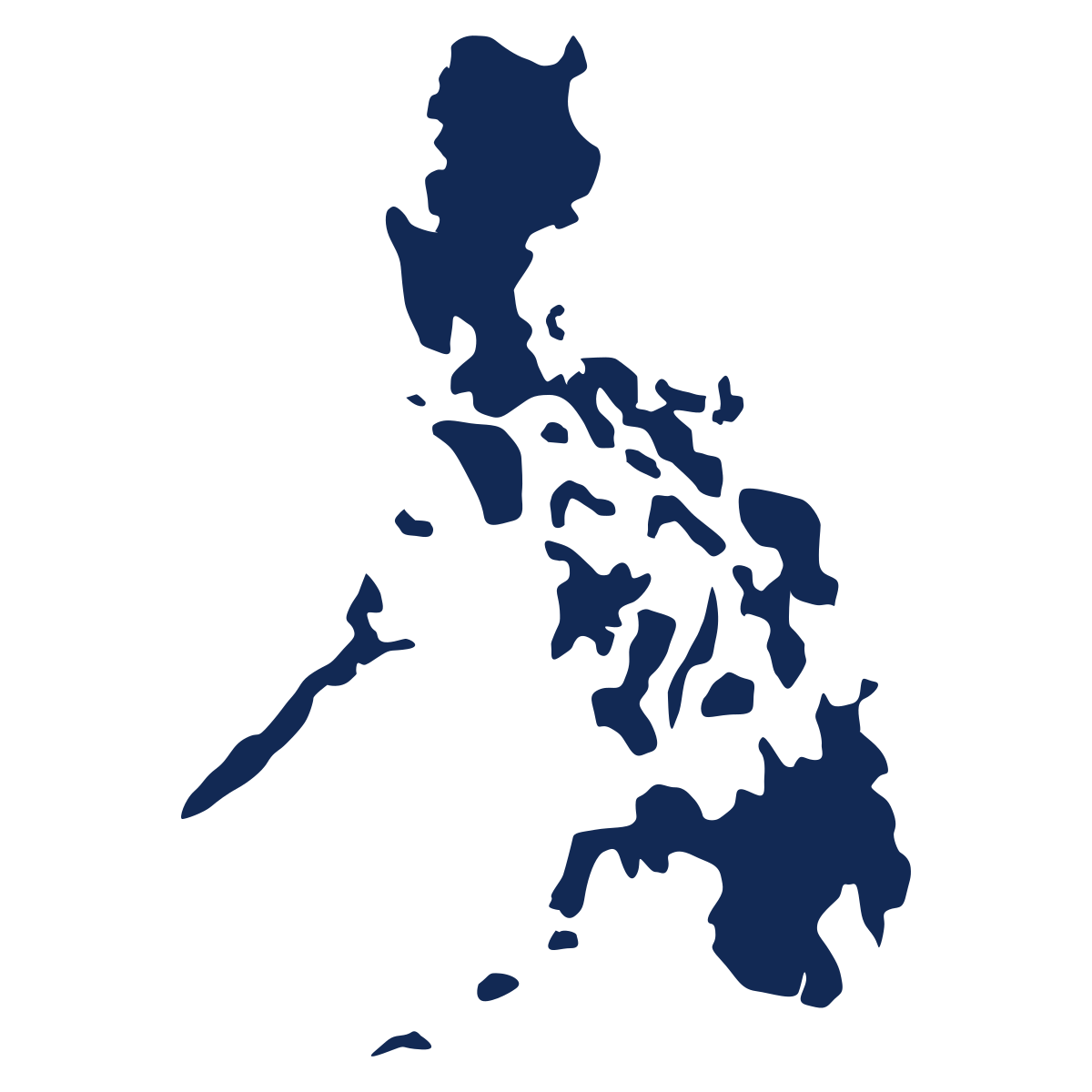 CASE STUDY
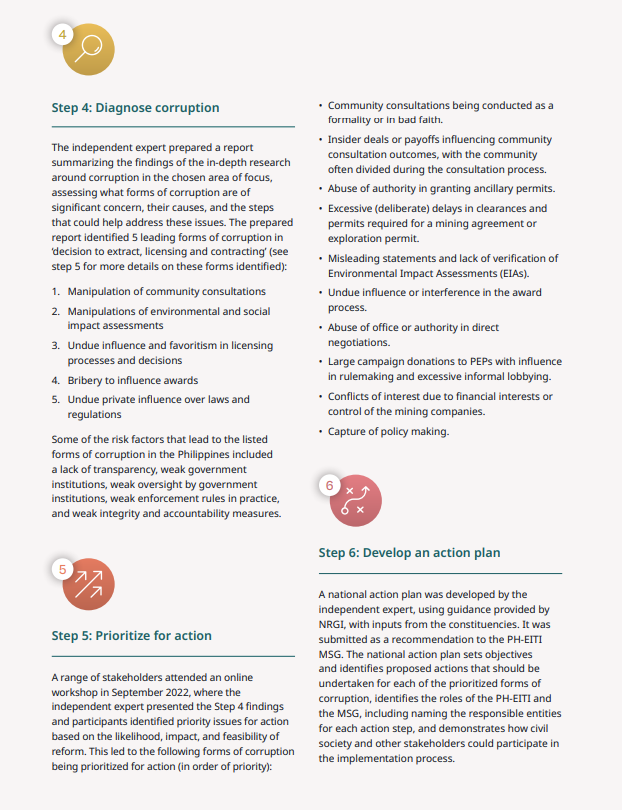 Philippines
Top nickel producer, a key transition mineral
In-depth investigation of integrity risks in nickel licensing
Development of an action plan by the MSG to mitigate risks
[Speaker Notes: The Philippines is one of the world’s top producers of nickel, an important transition mineral that is expected to see growing demand due to its use in a range of low-carbon technologies. 
To better understand potential corruption risks related to nickel extraction, the Philippines EITI commissioned an integrity study with support from USAID in 2023. 
The study used a corruption diagnostic tool, developed by NRGI, to conduct an in-depth investigation of integrity risks, including in the licensing and contracting procedures for large-scale nickel mines. 
It provided recommendations for mitigating governance and corruption risks, as well as an action plan for the Philippines EITI to address priority risks and strengthen its anti-corruption work.]
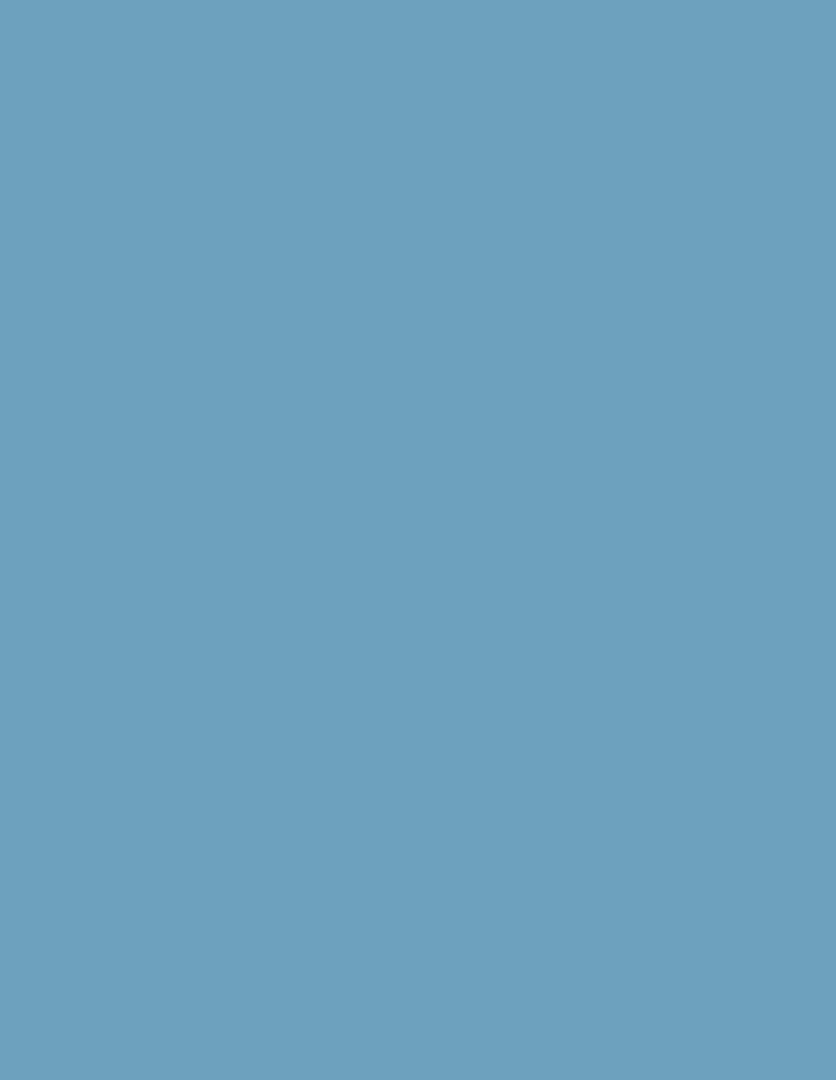 KEY ASPECT
Contracts
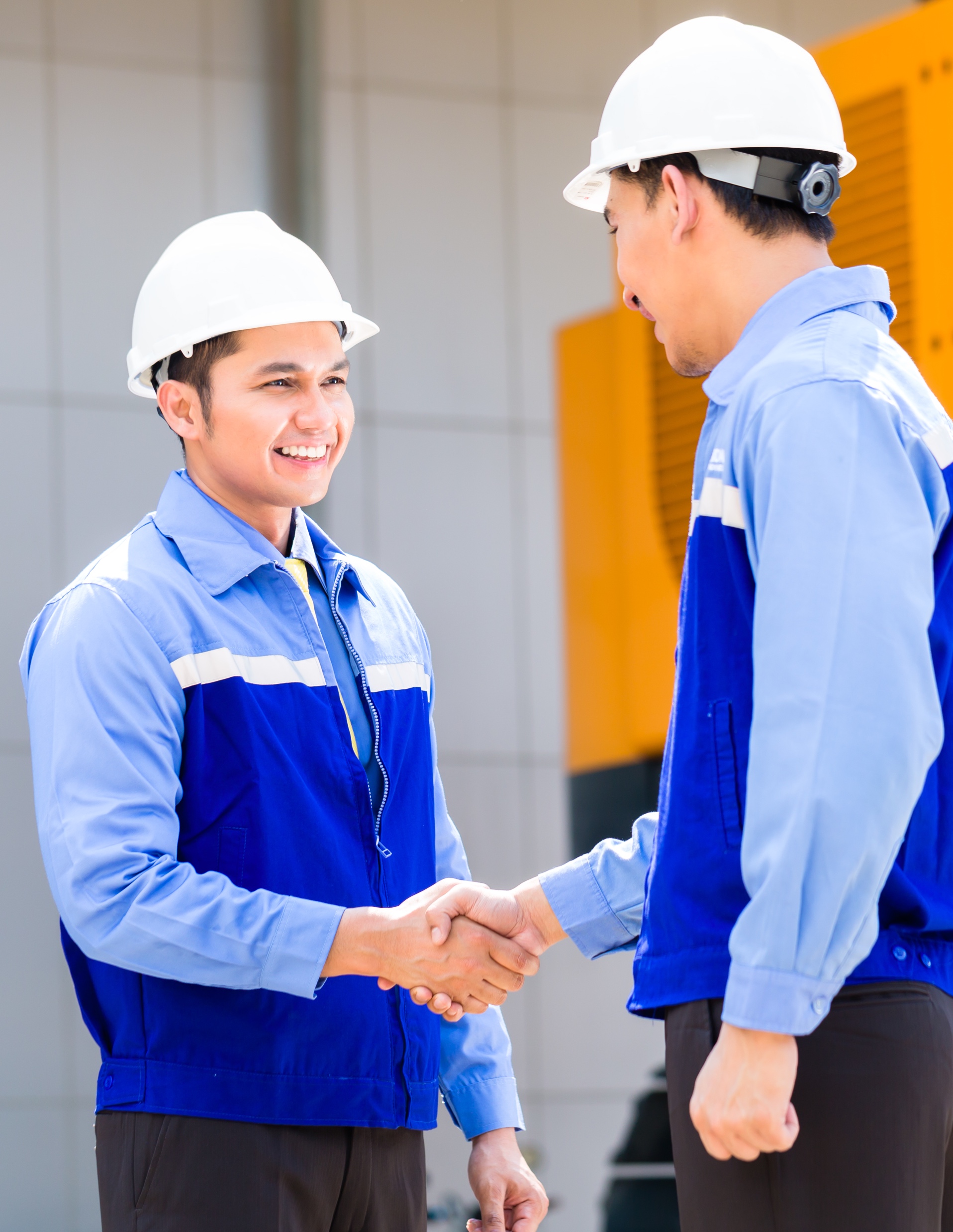 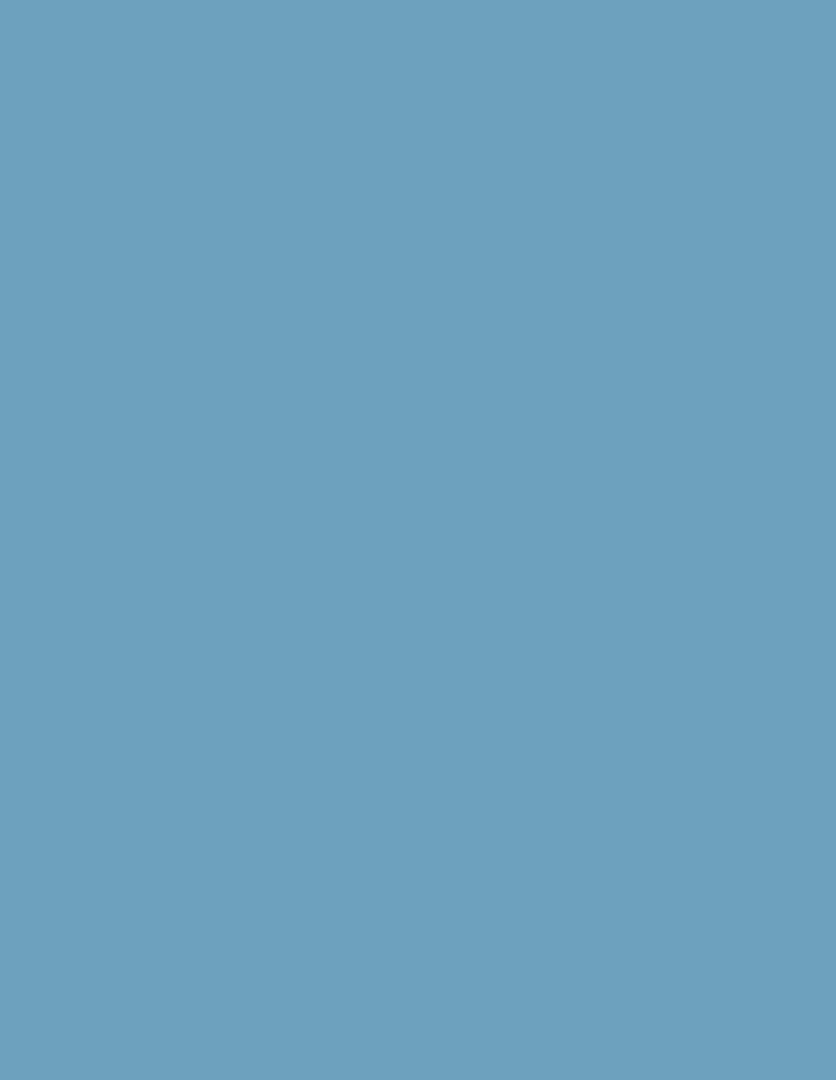 CONTRACTS
Rationale
Enhance stakeholders’ ability to monitor compliance with contractual obligations
Empowers citizens to assess whether they are getting a ‘good deal’ for their resources
Enables analysis of alignment between contracts and national energy transition commitments
[Speaker Notes: Summary
Encouraged disclosures: 
Material exploration contracts 
Terms of sale of state’s share of production or other in-kind revenues
Infrastructure and barter provisions in contracts (including resource-backed loans)
Expected disclosures: 
Agreements mandating social and environmental payments


Understand the legal and institutional framework to fight corruption 
EITI reports can provide comprehensive data on laws, regulations and institutional mandate to address corruption in the extractive industry. By analysing this information, stakeholders can assess the effectiveness of existing legal and institutional frameworks in curbing corruption. 

Promoting accountable license and contract awards 
License and contract awards are often susceptible to corruption. This challenge is particularly apparent in the transition minerals sector where growing demand can drive an uptick in investments. EITI disclosures play a role in mitigating these risks by strengthening transparency on license and contract awards. 
EITI reports include information on license allocations, detailing who holds the rights to exploit natural resources. Stakeholders can scrutinise this data to identify any lack of transparency or fairness in the license allocation process. 
The information disclosed by the EITI helps in detecting vulnerabilities, such as non-competitive bidding or favouritism, that could lead to corruption in the allocation of resource licenses.
Disclosures related to award criteria and processes can enable stakeholders to understand whether decision-making is transparent and competitive. 

Strengthening SOE governance
A significant proportion of recent corruption cases in the oil, gas and mining sectors have involved SOEs. As SOEs pursue new business opportunities in the context of the energy transition, corruption risk may surface in areas such as the use of agents and intermediaries, supplier and contractor selection, and commodity trading. 
EITI disclosures can help to strengthen SOE governance.]
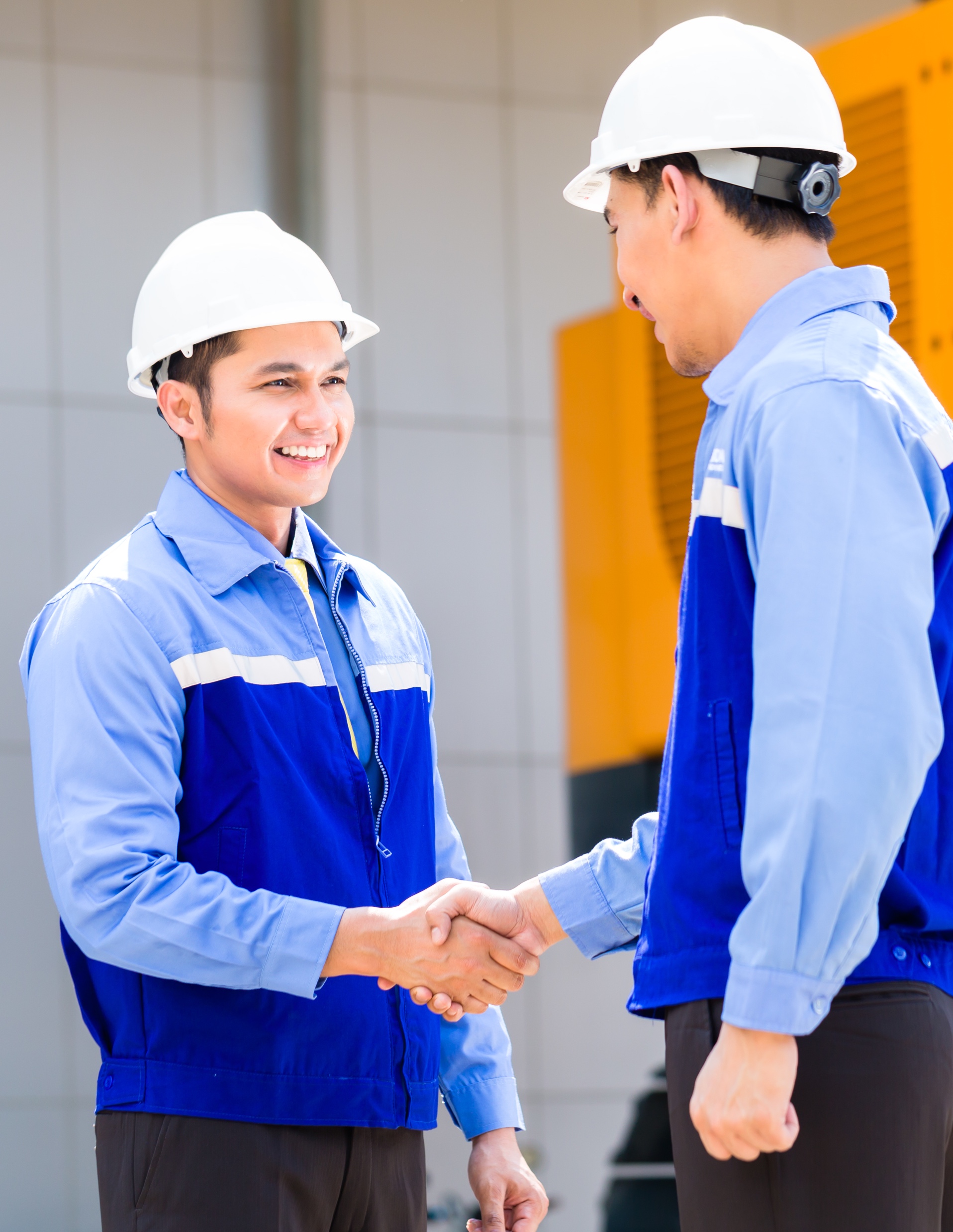 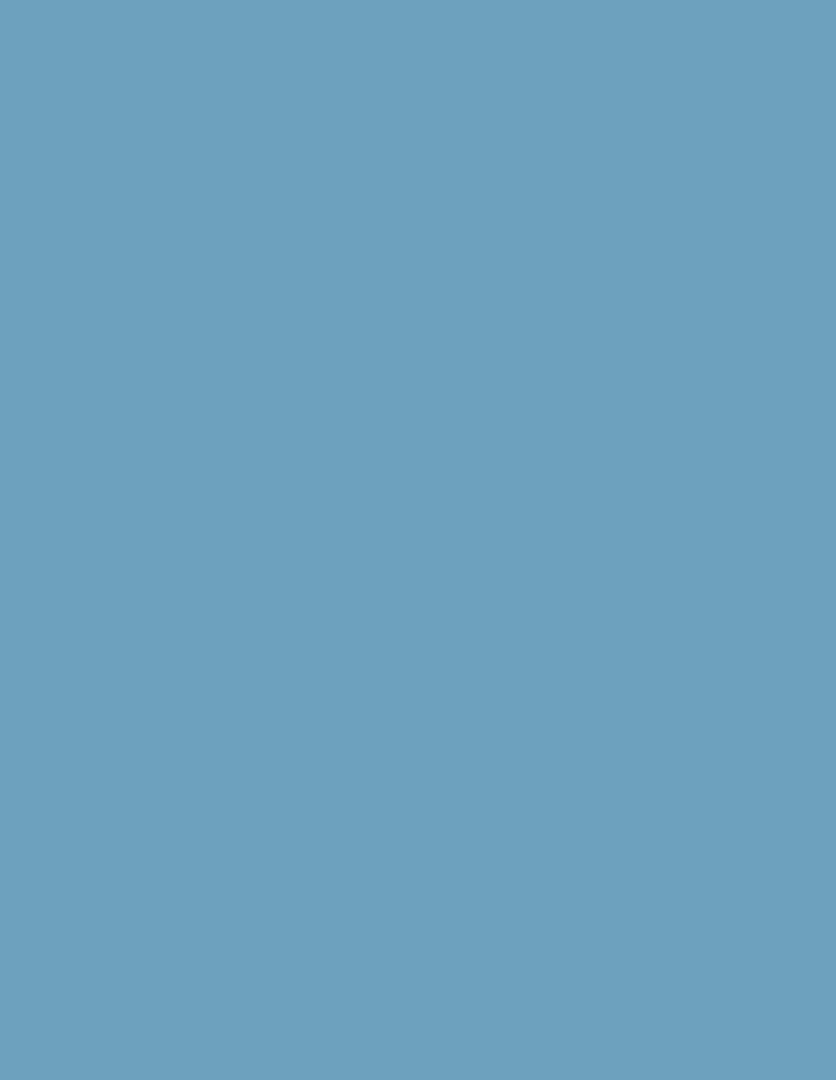 CONTRACTS
Requirement 2.4 (a)
Countries are encouraged to publicly disclose material exploration contracts
[Speaker Notes: Implementing countries are encouraged to publicly disclose any contracts and licenses that provide the terms attached to the exploitation of oil, gas and minerals, as well as material exploration contracts.]
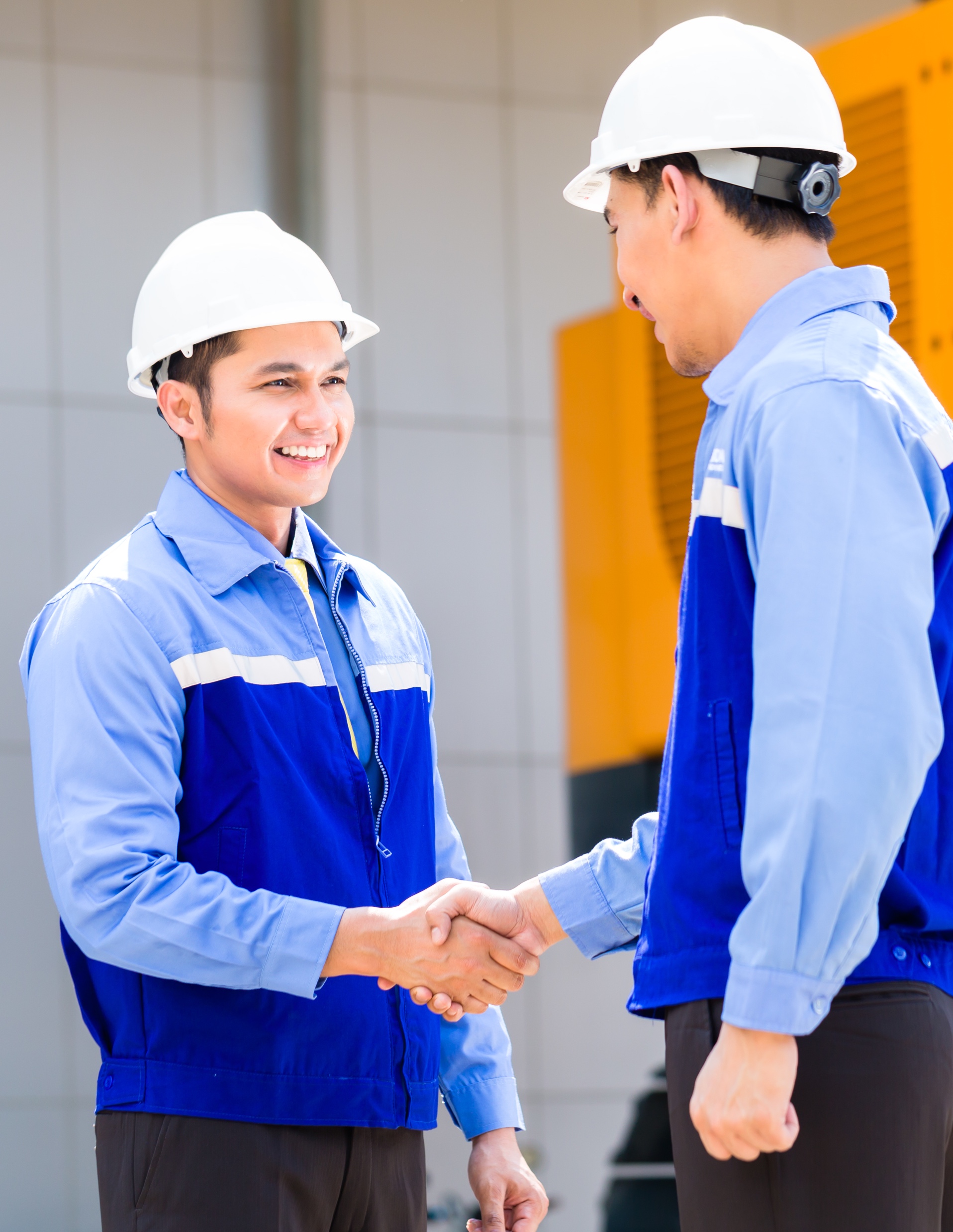 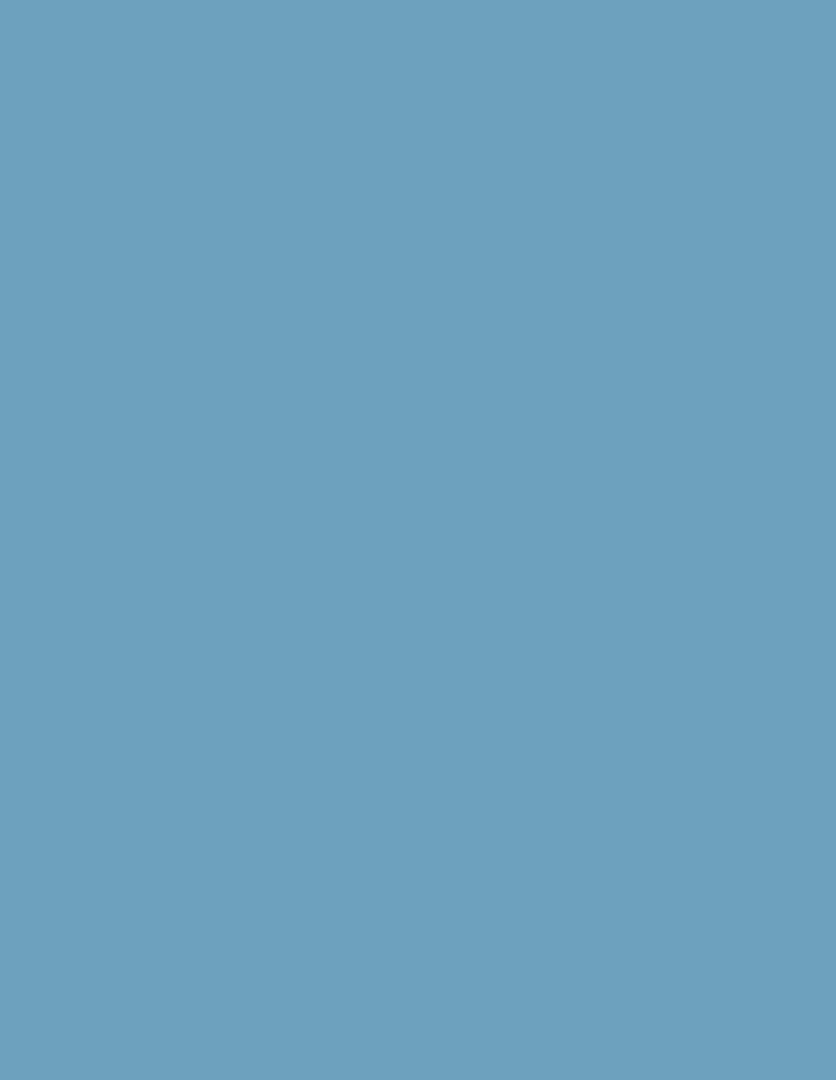 CONTRACTS
Requirement 4.2 (c)
Countries are encouraged to disclose the related sales agreements with buying companies
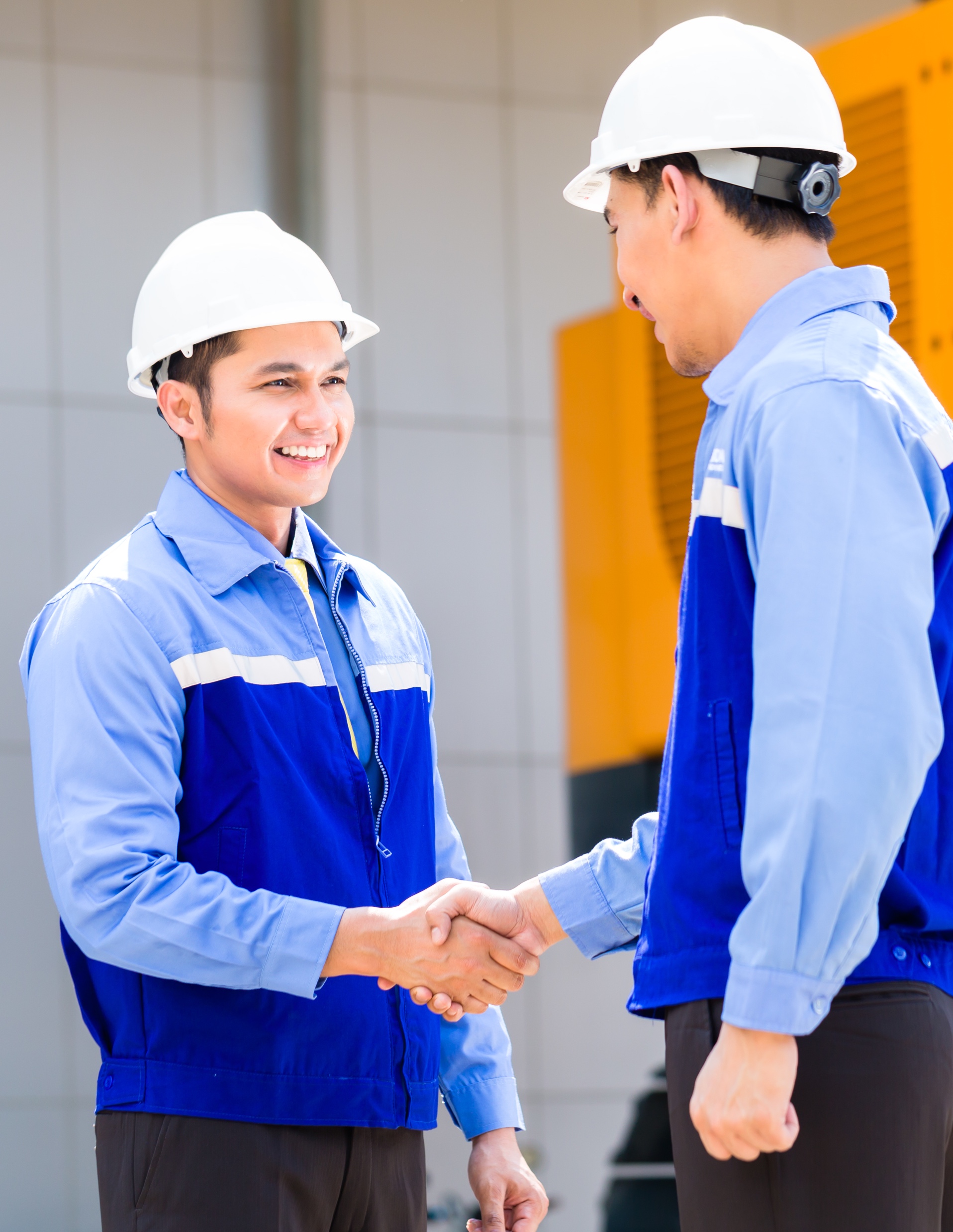 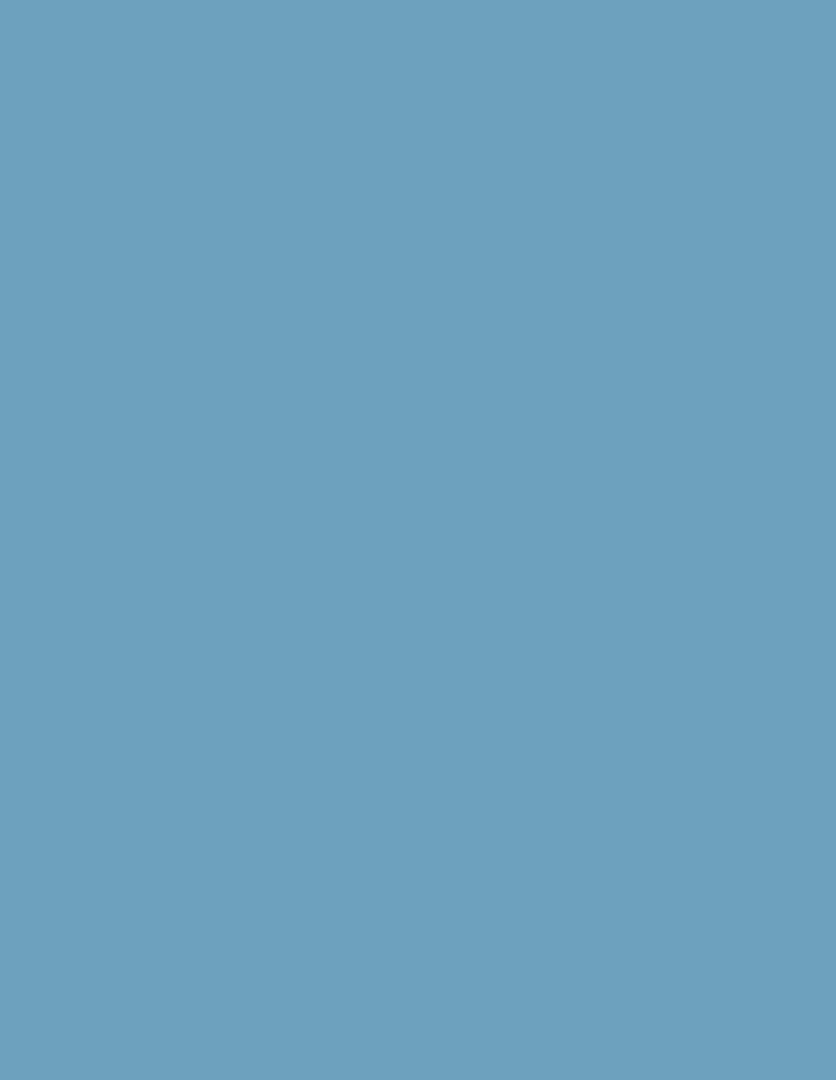 CONTRACTS
Requirement 4.3 (b)
Countries are encouraged to publish the underlying barter or infrastructure agreements, including resource-backed loan agreements
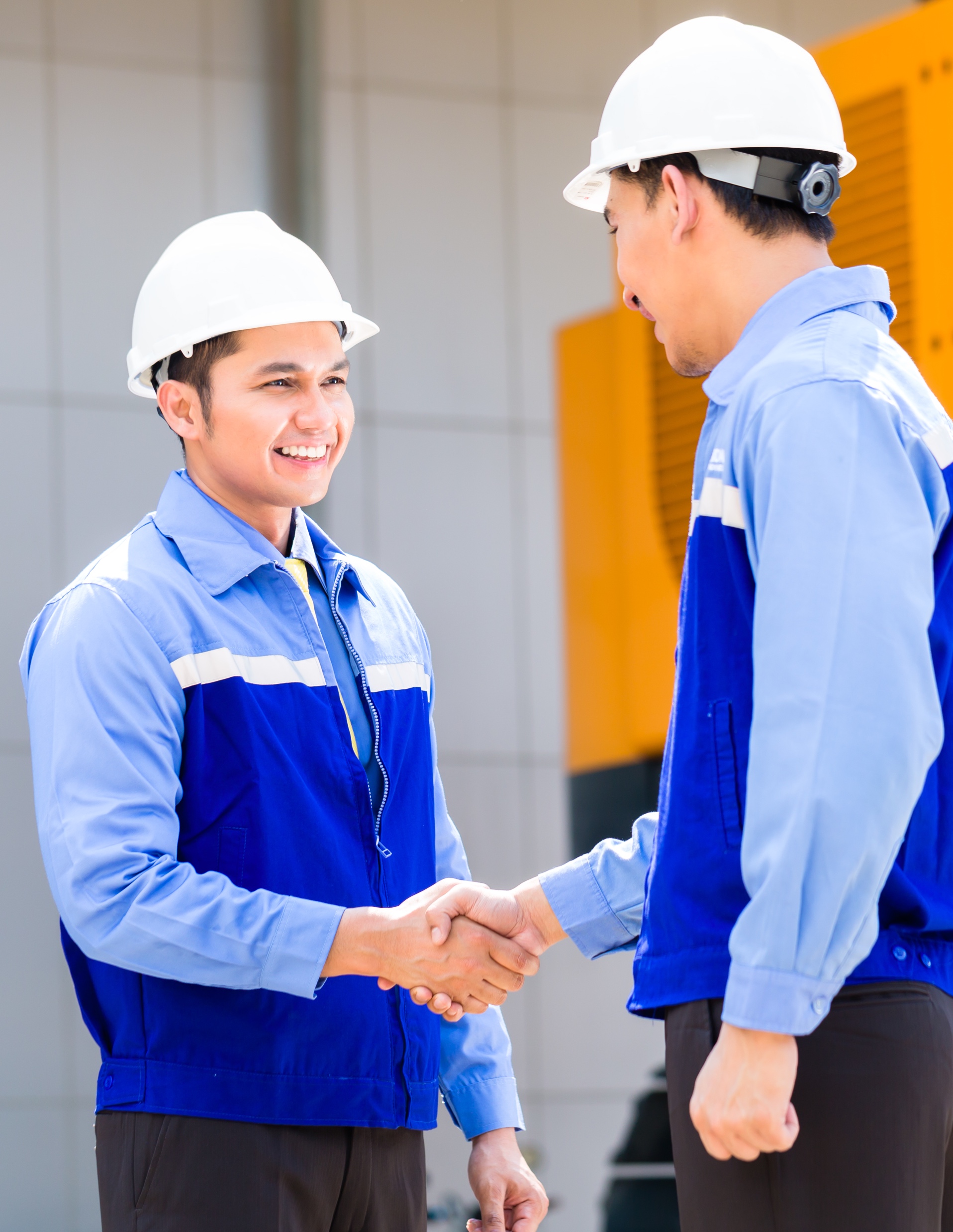 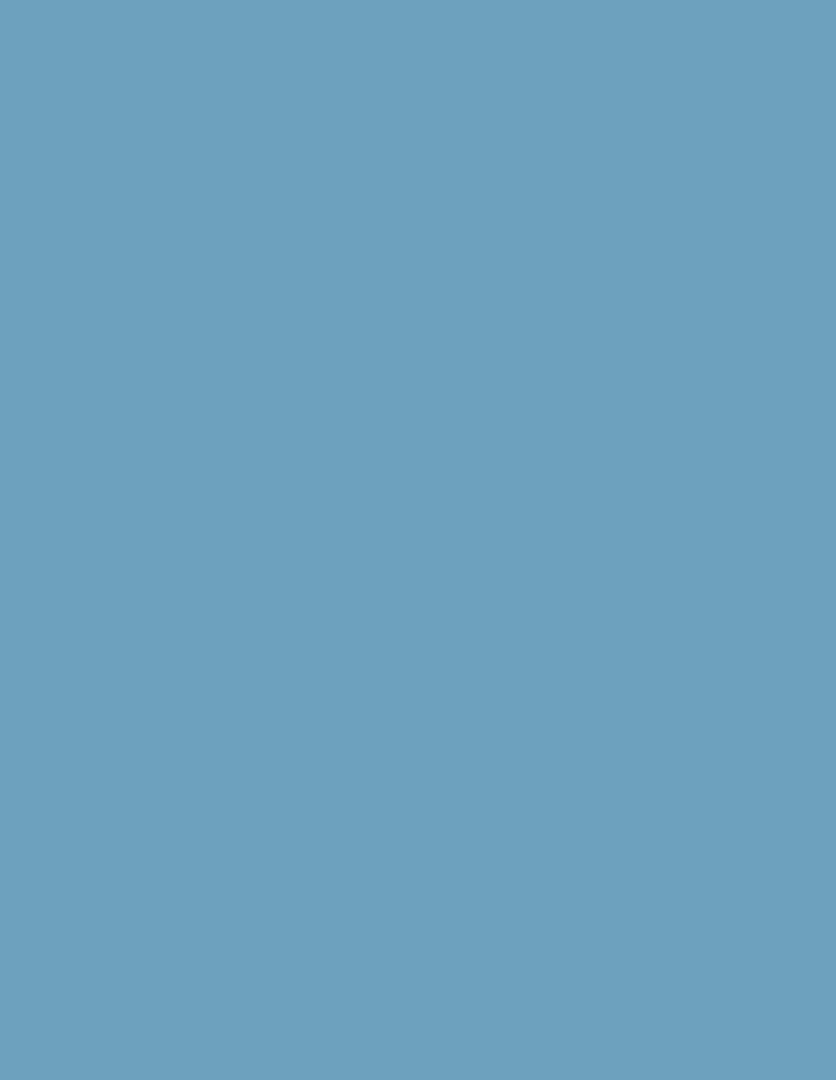 CONTRACTS
Requirement 6.1 (a-b)
Countries are expected to disclose: 
Contracts, and any other documents required by law, detailing material mandatory social expenditures
Contracts mandating environmental payments where required
CONTRACTS
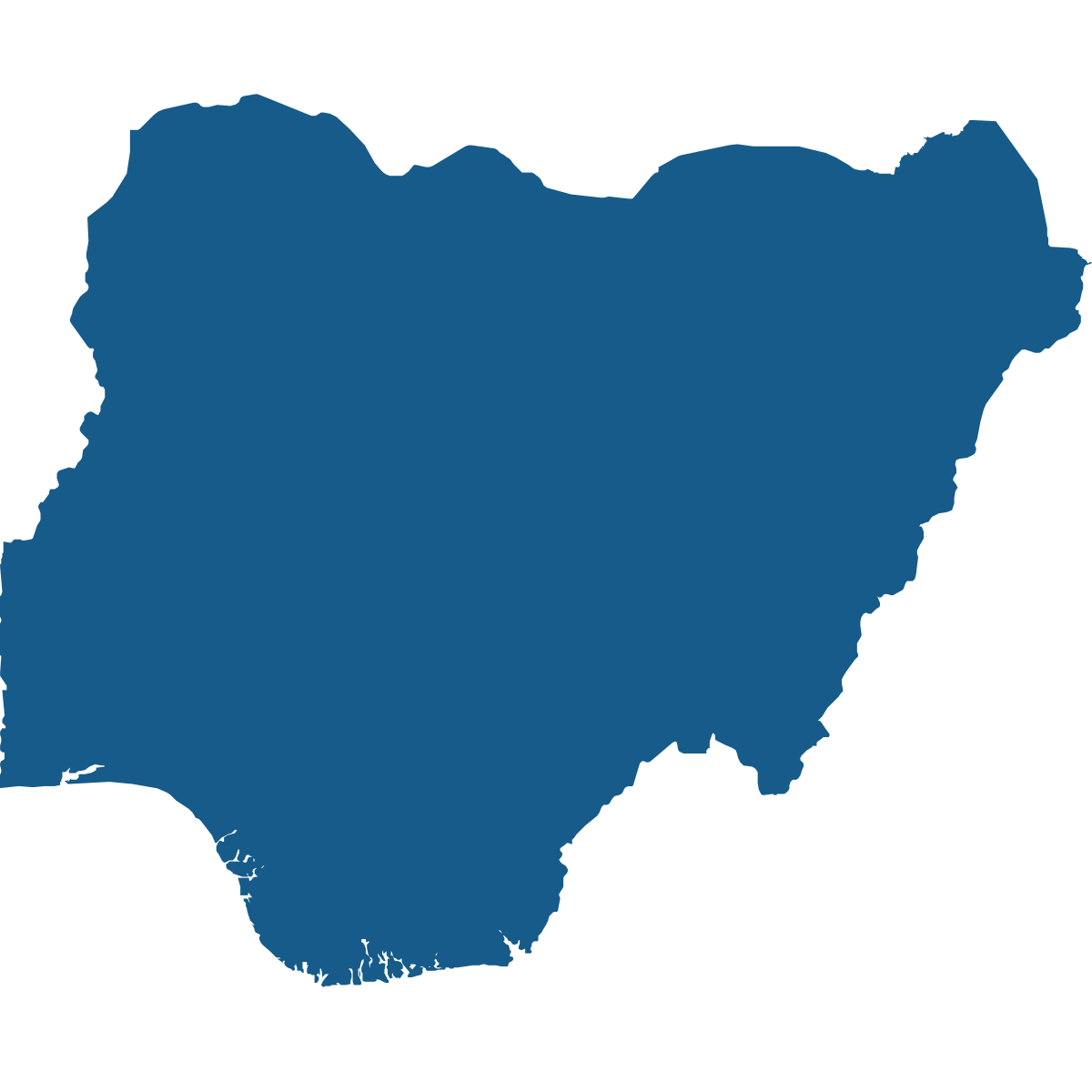 CASE STUDY
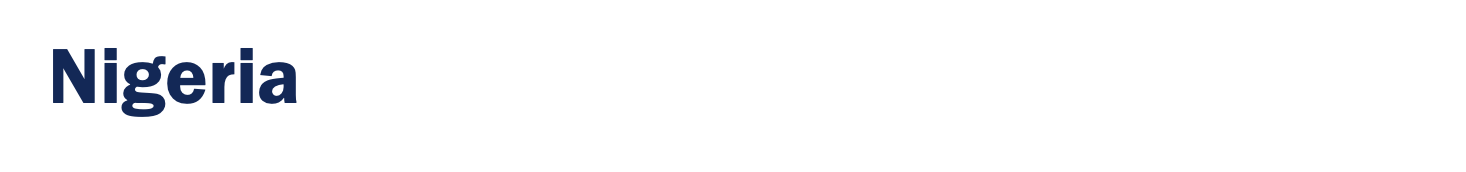 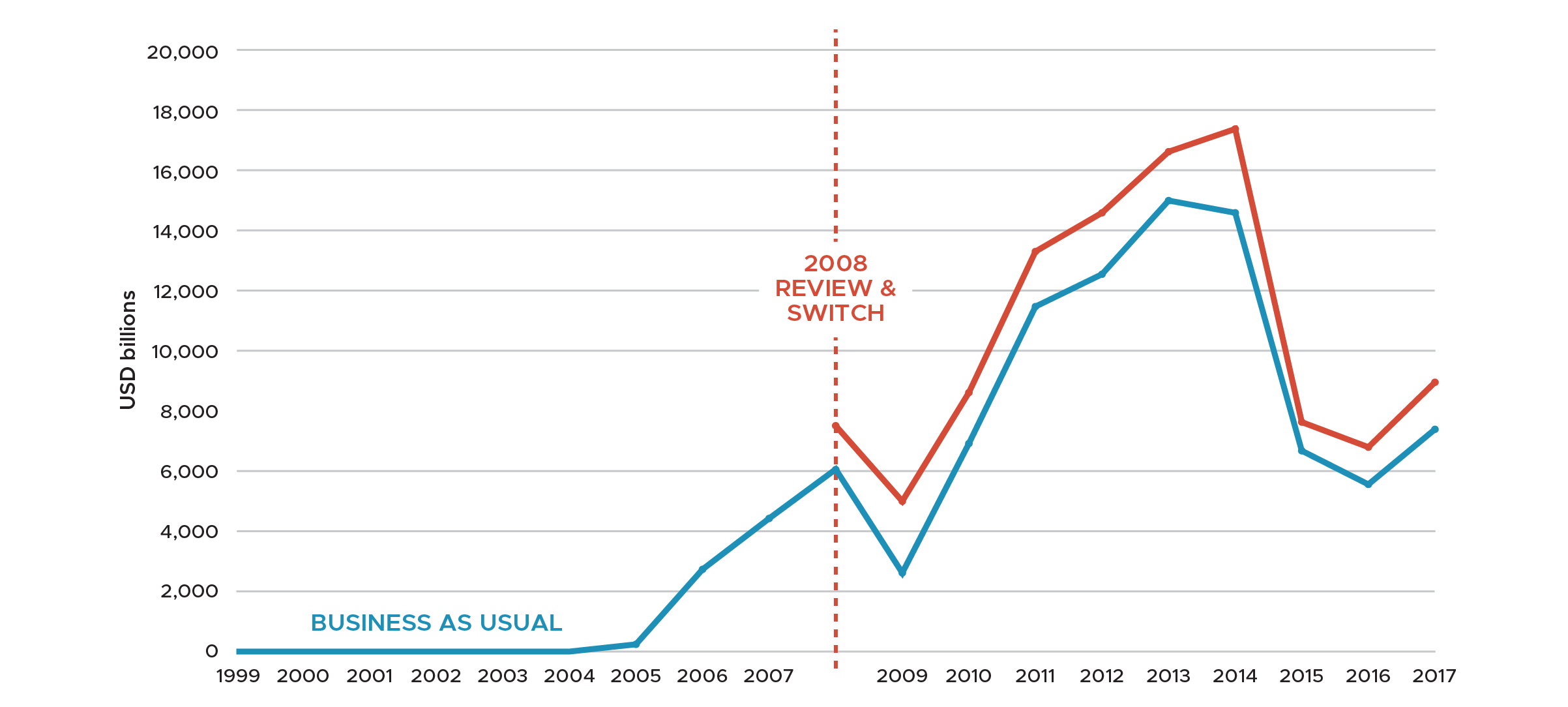 Analysing contracts to estimate and address revenue leakages​ ​
SOURCE: NIGERIA EITI & OPENOIL
[Speaker Notes: *Estimated gains in revenue had the government switched the 1993 PSCs to the terms of the 2005 fiscal regime. USD 16 - 28 bn
Key message: Natural resource income, in the form of taxes, royalties, production shares and bonuses, makes up a significant portion of revenue in some countries. Making revenue information public can help to inform fiscal policies and strengthen tax administration to support development. 

Nigeria:
When Nigeria ventured into offshore oil extraction in the 1990s, the government incentivised exploration and production activities by awarding licenses through Production Sharing Contracts (PSCs). These contracts featured low tax and royalty rates. While they represented a small portion of Nigeria’s oil industry at the time, they make up a 45% share of total production today. 
Nigeria’s 1993 law governing these PSCs stipulates that the contracts ought to have been reviewed when oil prices exceeded USD 20 per barrel (which occurred in 2004), as well as 15 years after the law came into force. Yet, these reviews were not enforced.

Nigeria EITI undertook financial modelling to estimate the oil revenue loss that resulted from not triggering the 15-year review of the 1993 PSCs. The startling conclusion of the study – that the loss of revenue was in the order of USD 16 billion to 28 billion – contributed to an amendment of the PSC Act in November 2019, introducing increased royalty rates, periodic reviews and stringent penalties for non-compliance.]
KEY ASPECT
Beneficial ownership
BENEFICIAL ONWERSHIP
Rationale
Address corporate anonymity and contribute to the fight against money laundering and corruption
Identifying PEPs is important for detecting conflicts of interest
Ensure a comprehensive understanding of the full overview of ownership chains
[Speaker Notes: Summary
Encourages threshold of 10% or lower for ownership disclosure
Requires zero threshold for politically exposed persons 
Encourages disclosure of company structures
Encourages SOEs to disclose beneficial owners of their agents or intermediaries

To avoid loopholes in BO disclosure which could be taken advantage of by non-legitimate companies, the new Requirement 2.5  encourages a threshold of 10% or lower for ownership disclosure, zero threshold for politically exposed persons and disclosure of company structures. There are also new requirements for SOEs specifically on how ownership or control is exerted. Recognising that many of the corruption cases involving SOEs are done through the use of third parties, Requirement 2.6 now encourages SOEs to disclose the beneficial owners of their agents or intermediaries.]
BENEFICIAL ONWERSHIP
Requirement 2.5 (a)
Countries are: 
Encouraged to adopt ownership threshold of 10% or lower 
Required to request full disclosure of PEP's beneficial ownership regardless of their level of ownership
[Speaker Notes: In extractives, a high-risk sector for corruption, it has long been acknowledged that low thresholds are important for understanding ownership, for example of a small percentage stake in a very large extractives company.
Lower thresholds for reporting the beneficial owners of oil, gas and mining companies enable the public to have a more comprehensive view of who benefits from natural resources. 

To avoid loopholes in BO disclosure which could be taken advantage of by non-legitimate companies, the new Requirement 2.5  encourages a threshold of 10% or lower for ownership disclosure, zero threshold for politically exposed persons and disclosure of company structures.]
BENEFICIAL ONWERSHIP
Requirement 2.5 (g)
Companies are encouraged to disclose their ownership structure, including the full chain of legal entities leading to the beneficial owner
BENEFICIAL ONWERSHIP
Requirement 2.6 (e)
Where feasible, SOEs are encouraged to disclose the identity and beneficial ownership of their agents or intermediaries, suppliers or contractors for material transactions
BENEFICIAL OWNERSHIP
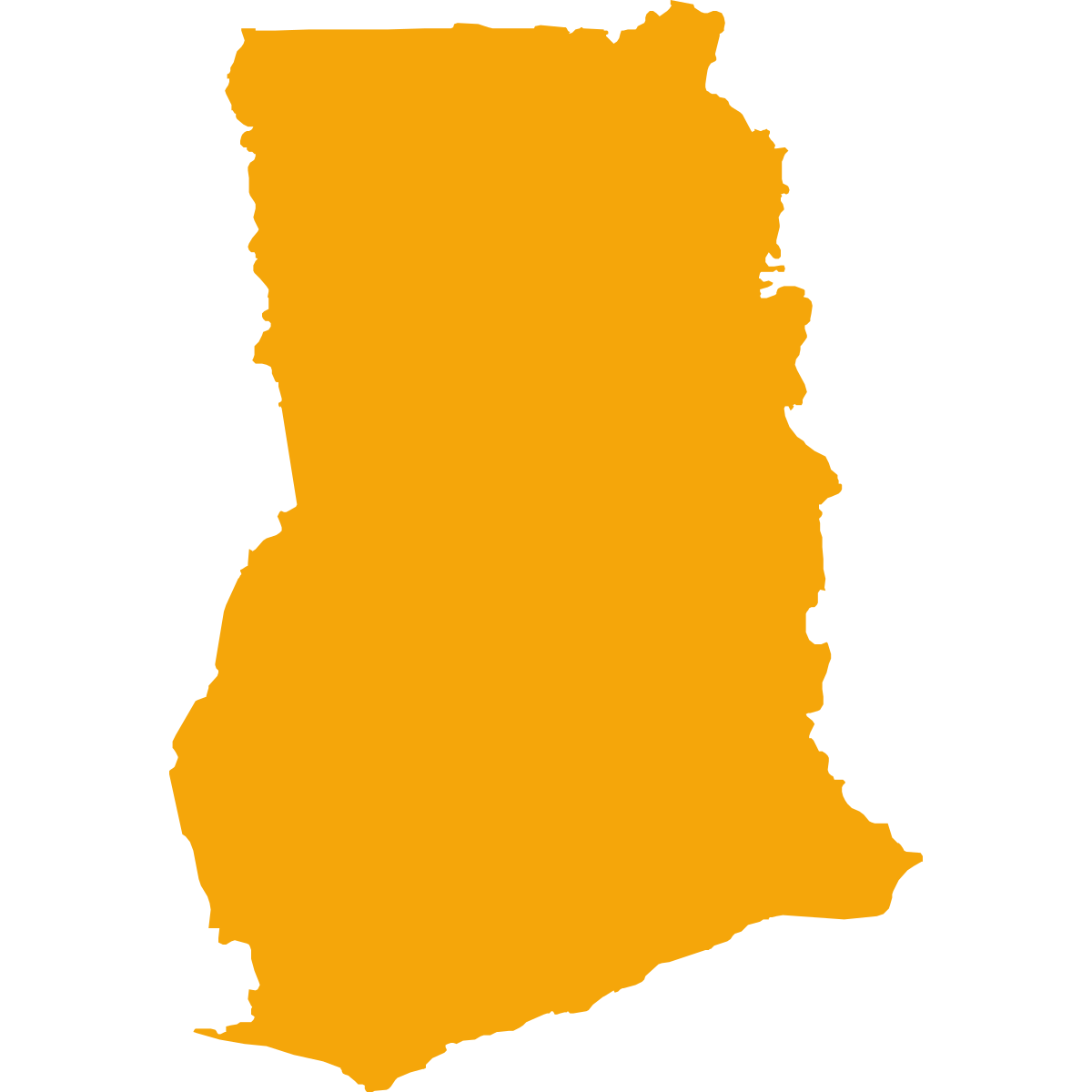 CASE STUDY
Ghana
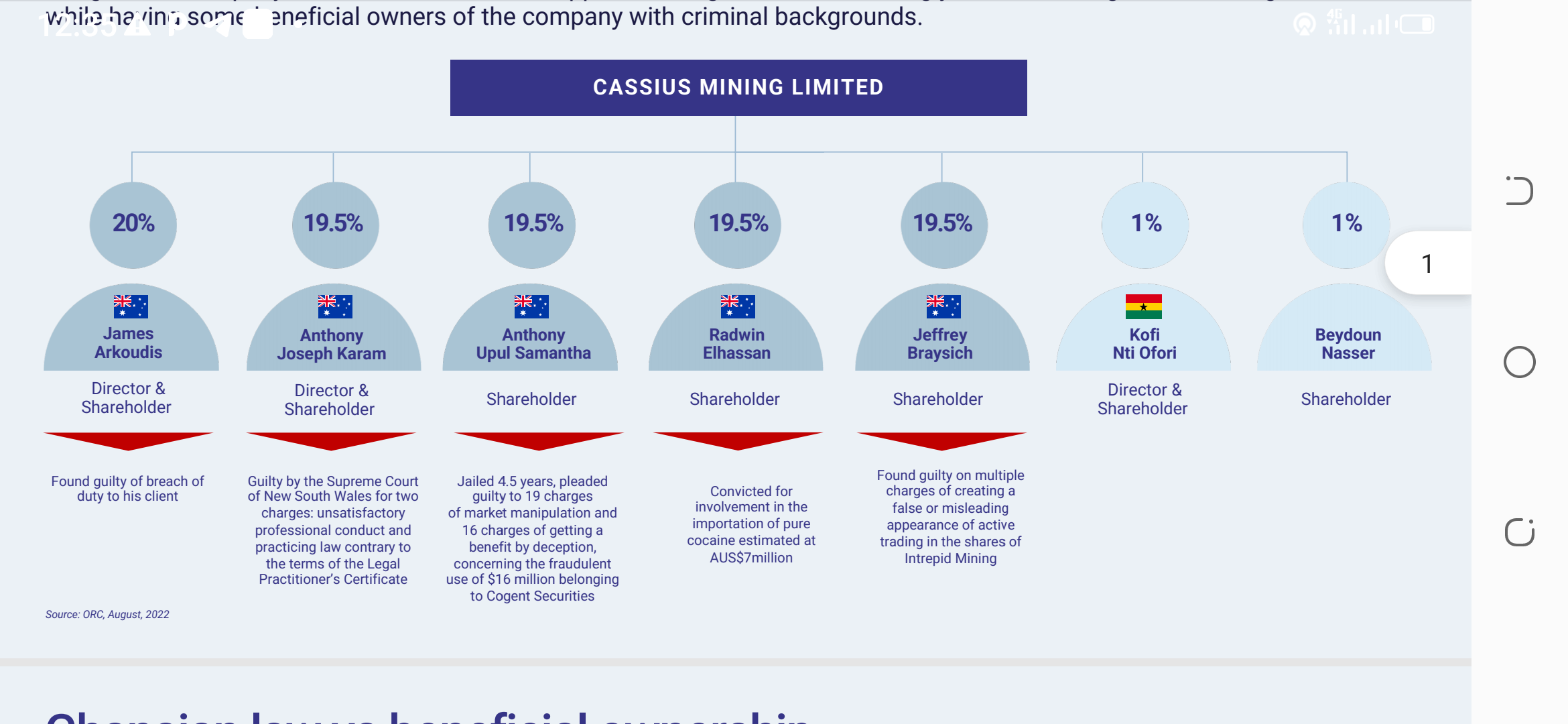 Investigating ownership data to improve integrity of mining licensing
[Speaker Notes: Ghanaian CSO spotted wrongdoings by a mining company operating under restructured ownership in Ghana and incorporated in Australia. 

Used Ghana’s BO register to identify beneficial owners of the company

Used Australia judicial records to establish evidence of criminal history of some beneficial owners  

CSO informed the relevant government entities, which later revoked the company’s mining license.

Using BO data to identify deviations from legal provisions

In 2022, the Ghanaian CSO NOPRA spotted wrongdoings by a mining company operating under restructured ownership in Ghana and incorporated in Australia. Using Ghana’s BO register, NOPRA (supported by the Opening Extractives program) could link the companies to Australia and provide evidence that some of the directors of the Ghanaian structure had a criminal past that should have prevented them owning a mining license in Ghana. The CSO informed the relevant government entities, which later revoked the company’s mining license.]
BENEFICIAL OWNERSHIP
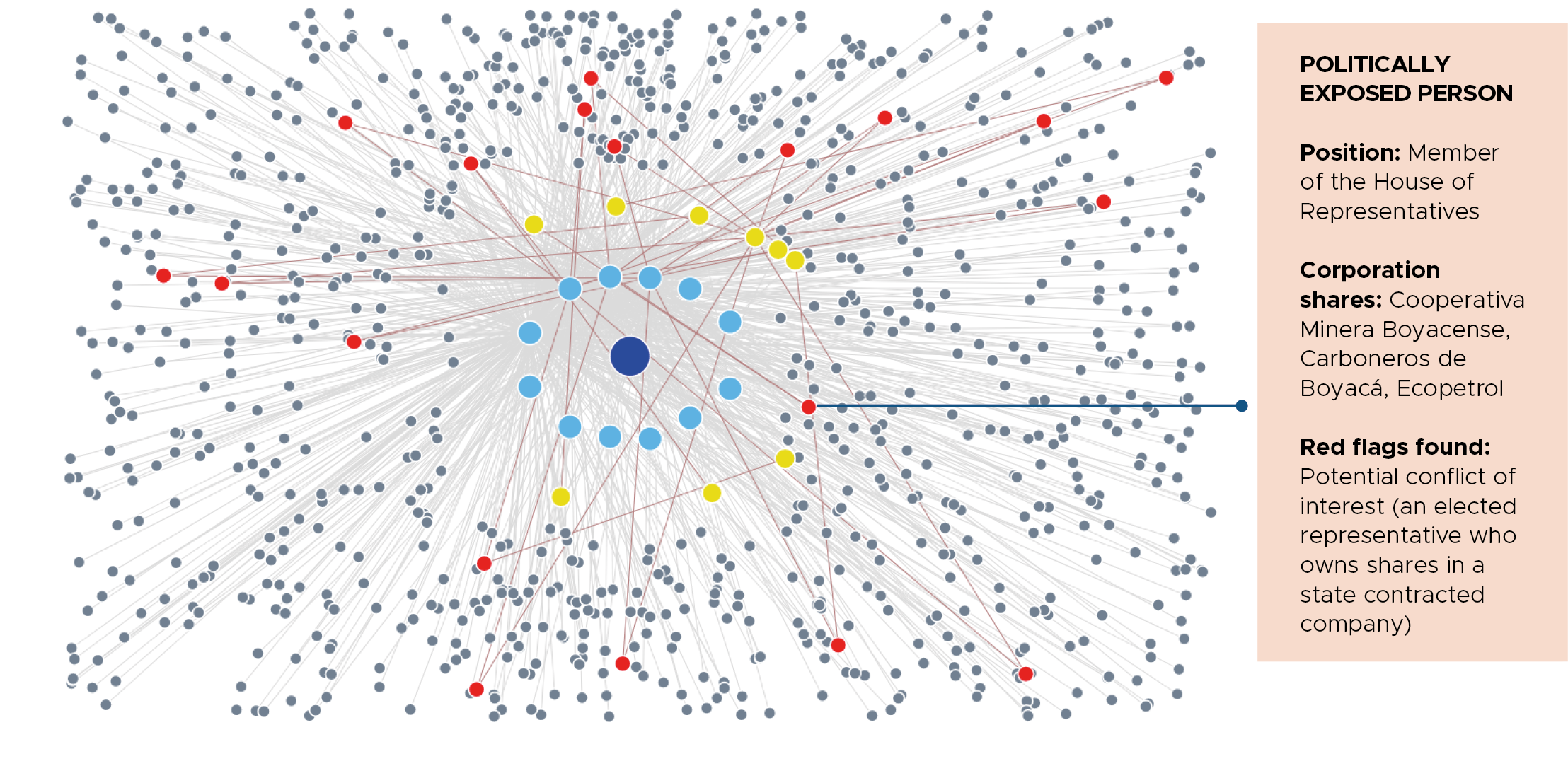 CASE STUDY
Colombia & Nigeria
Joining the dots using beneficial ownership data
Government
Companies
PEP
Red flag
KEY ASPECT
Exploration, production and revenue
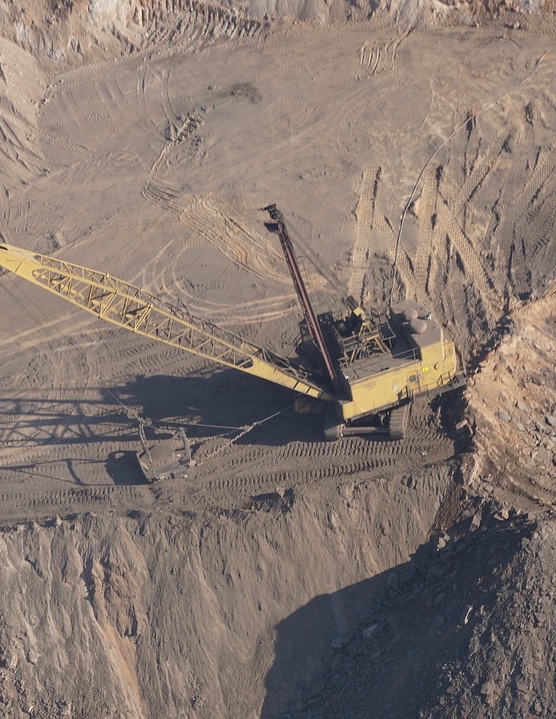 EXPLORATION, PRODUCTION AND REVENUE
Rationale
Promotes understanding of reserve potential, thus reducing  corruption risks from information asymmetry 
Aids in assessing expected government revenues 
Helps detect potential revenue leakages from under-reported production or over-reported production cost
[Speaker Notes: Summary
To mitigate risks of corrupt speculation of reserves and potential revenue leakages, the 2023 EITI Standard encourages disclosure of proven economic oil, gas or mineral reserves and methods for verifying accuracy of production data as well as an estimate of production and export from artisanal mining (Requirement 3.1, 3.2, 3.3)   Project costs are also expected to be disclosed to understand how governments are managing revenue loss risks (Requirement 4.10) 

Requires disclosure of sources and methods for calculating production volumes and values
Requires disclosure of mechanisms for verifying accuracy of production data 
Encourages disclosure of proven economic oil, gas or mineral reserves 
Encourages disclosure of estimated production and export from artisanal mining
Expects disclosure of project costs




Production volumes and values data enhance financial transparency in the extractive sector, reducing opportunities for corruption by ensuring accurate reporting of revenues, taxes, and payments to governments.

Accessible data empowers the public, civil society, and local communities to monitor extractive activities, fostering accountability and identifying potential irregularities or corrupt practices.

Governments and companies can utilise production data for risk assessments, enabling targeted anti-corruption measures and contributing to effective resource governance within the extractive sector.]
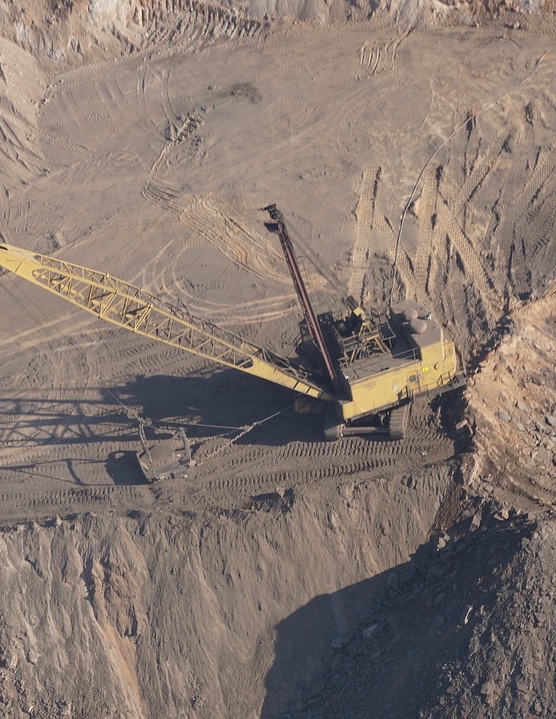 EXPLORATION, PRODUCTION AND REVENUE
Requirement 3.1 (b)
Countries are encouraged to disclose data on proven economic oil, gas or mineral reserves, where available
[Speaker Notes: b) Implementing countries and companies are encouraged to disclose data on proven economic oil, gas or mineral reserves, where available.]
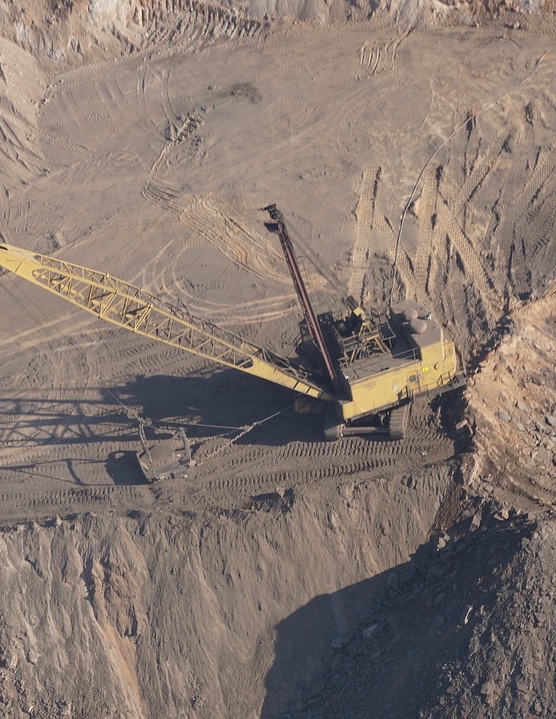 EXPLORATION, PRODUCTION AND REVENUE
Requirement 3.2
Countries must disclose:
Estimate of production from ASM activities
Sources of and methods for calculating production volumes and values
Existing mechanisms to monitor and verify accuracy of production data
[Speaker Notes: a) Implementing countries are required to disclose timely production data, including production volumes and values by commodity. Data must be further disaggregated by project, where available. An estimate of production resulting from artisanal and small-scale activities must be disclosed where applicable and available
b) The sources of and the methods for calculating production volumes and values must be disclosed. Implementing countries are required to disclose existing mechanisms to monitor and verify the accuracy of production data and document findings, including any weaknesses related to the comprehensiveness and reliability of publicly available production data.]
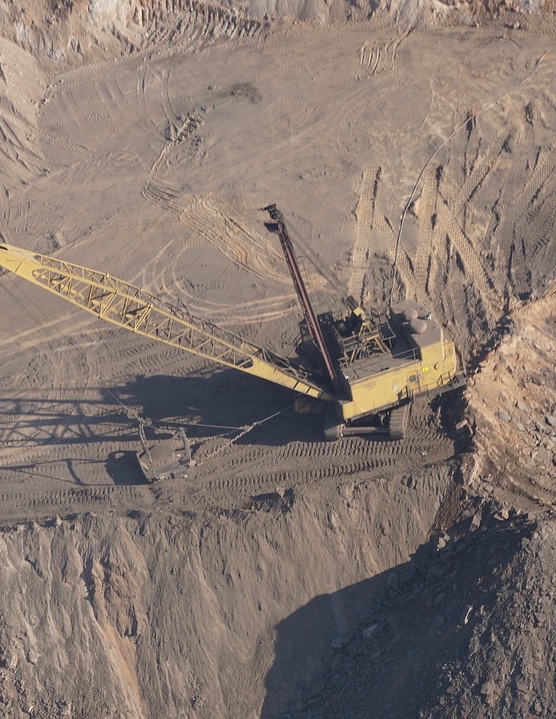 EXPLORATION, PRODUCTION AND REVENUE
Requirement 3.3
Countries must disclose:
Estimate of exports from ASM activities
Sources of and methods for calculating production volumes and values
Existing mechanisms to monitor and verify accuracy of production data
[Speaker Notes: a) Implementing countries are required to disclose timely export data, including export volumes and the value by commodity and by exporting company. Implementing countries are expected to disaggregate export data by transaction. An estimate of exports resulting from artisanal and small-scale activities must be disclosed where applicable and available.
b) The sources of and the methods for calculating export volumes and values must be disclosed. Implementing countries must disclose existing mechanisms to monitor and verify the accuracy of export data and document findings, including any weaknesses related to the comprehensiveness and reliability of publicly available export data. This could involve analysing possible deviations between export values and market prices and/or import values reported by the destination country.]
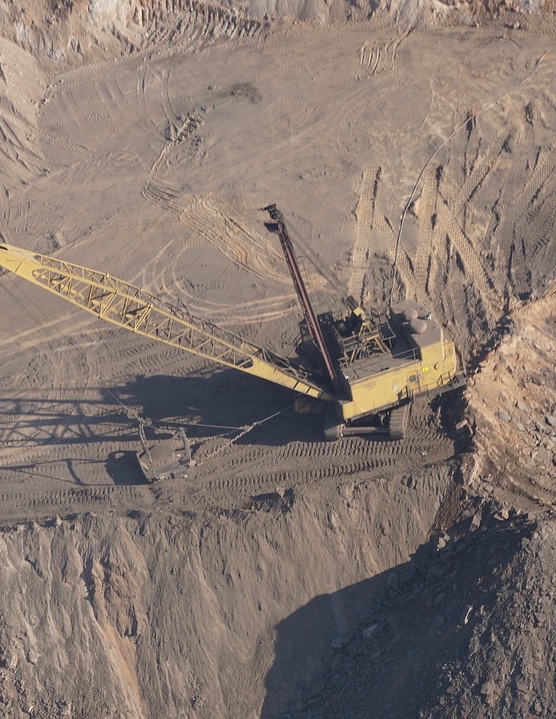 EXPLORATION, PRODUCTION AND REVENUE
Requirement 4.10 (a)
Countries are required to disclose government policies and practices for monitoring oil, gas and mining project costs and managing revenue loss risks
[Speaker Notes: a) Implementing countries are required to disclose government policies and practices for monitoring oil, gas and mining project costs and managing revenue loss risks. This must include the disclosure of relevant laws, regulations and policies, as well as actions undertaken to monitor costs.]
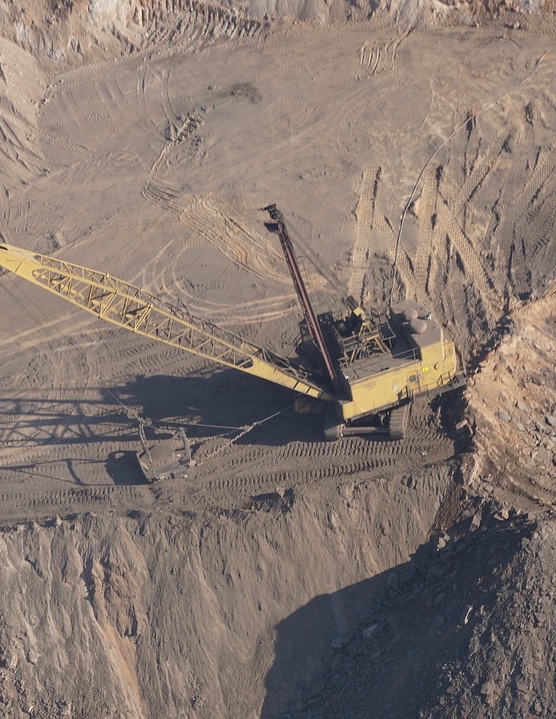 EXPLORATION, PRODUCTION AND REVENUE
Requirement 4.10 (b)
Countries are expected to disclose final cost and tax audit reports, or summaries of those reports, including costs deemed as non-recoverable / non-deducible, and any additional revenues to be collected as a result
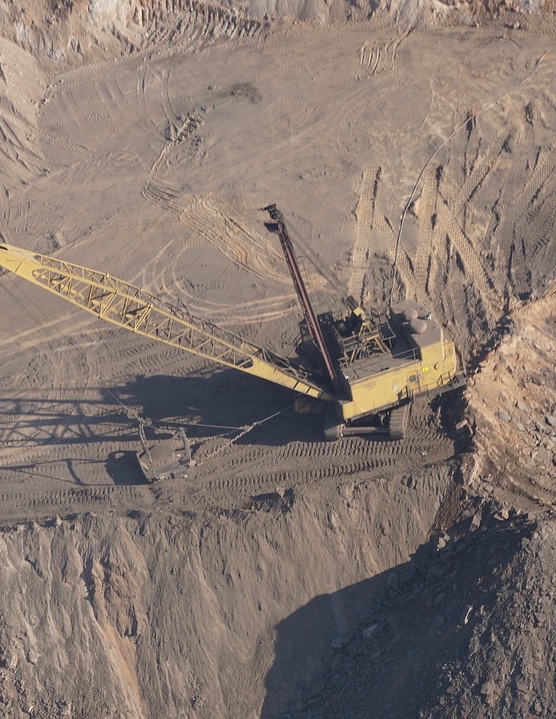 EXPLORATION, PRODUCTION AND REVENUE
Requirement 4.10 (c)
Companies and countries are encouraged to disclose: 
Declared costs disaggregated by project, and by costs related to operating and capital expenditures
Costs incurred since the commencement of the project
[Speaker Notes: c) Companies and implementing countries are encouraged to disclose declared costs disaggregated by project, and by costs related to operating and capital expenditures. Operating expenditures declared in the reporting year may include amortisation or depreciation of costs incurred in prior years. Companies and implementing countries are encouraged to disclose costs incurred since the commencement of the project.]
EXPLORATION, PRODUCTION AND REVENUE
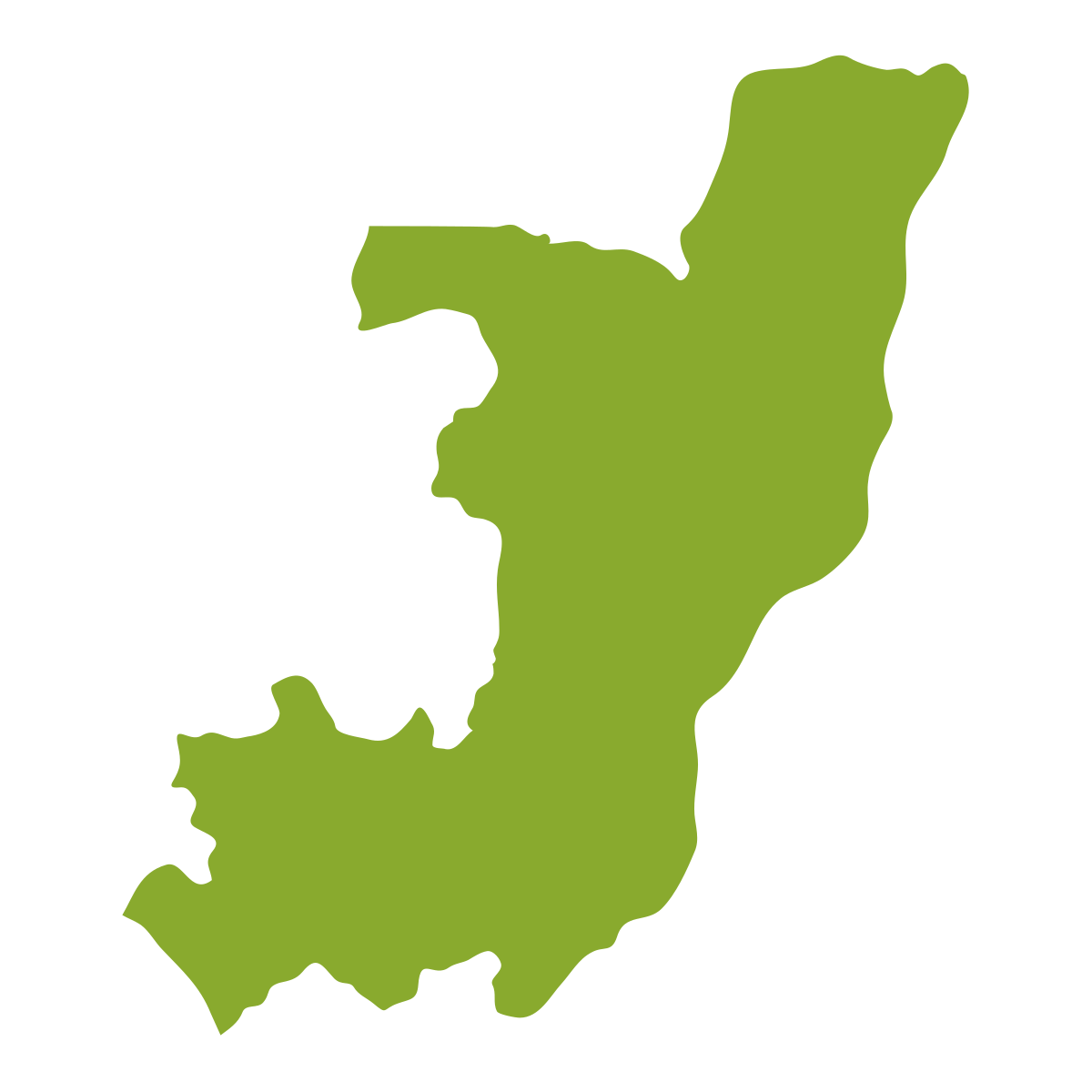 CASE STUDY
Republic of the Congo
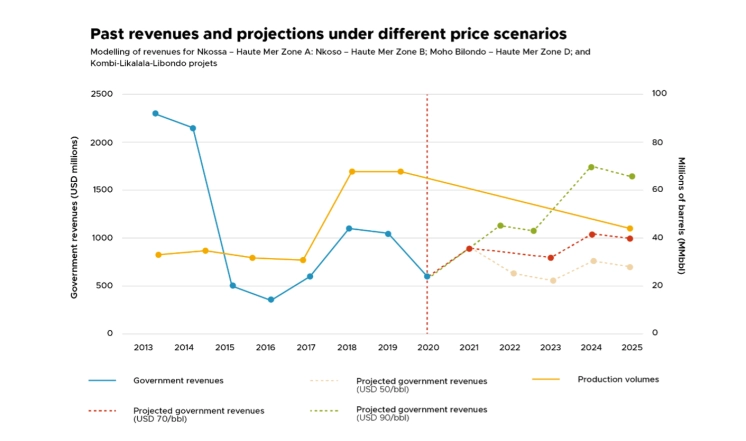 Using production and current revenues to model and forecast future revenues
[Speaker Notes: The analysis showed that even with high oil prices, revenues were not expected to return to the level seen in 2013-2014 due to changes in the fiscal regime. 



The energy transition will impact government revenues that are generated from both fossil fuel and minerals, particularly those needed for renewable energy technologies. 
Governments will be expected to disclose their revenue forecasts or scenarios, as well as the assumptions that underlie these forecasts. 
Companies are expected to disclose information about future production plans, when requested by the multi-stakeholder group. 
These disclosures help citizens understand how prepared their country is to manage the energy transition and enable public debate about the sustainability of public revenues.]
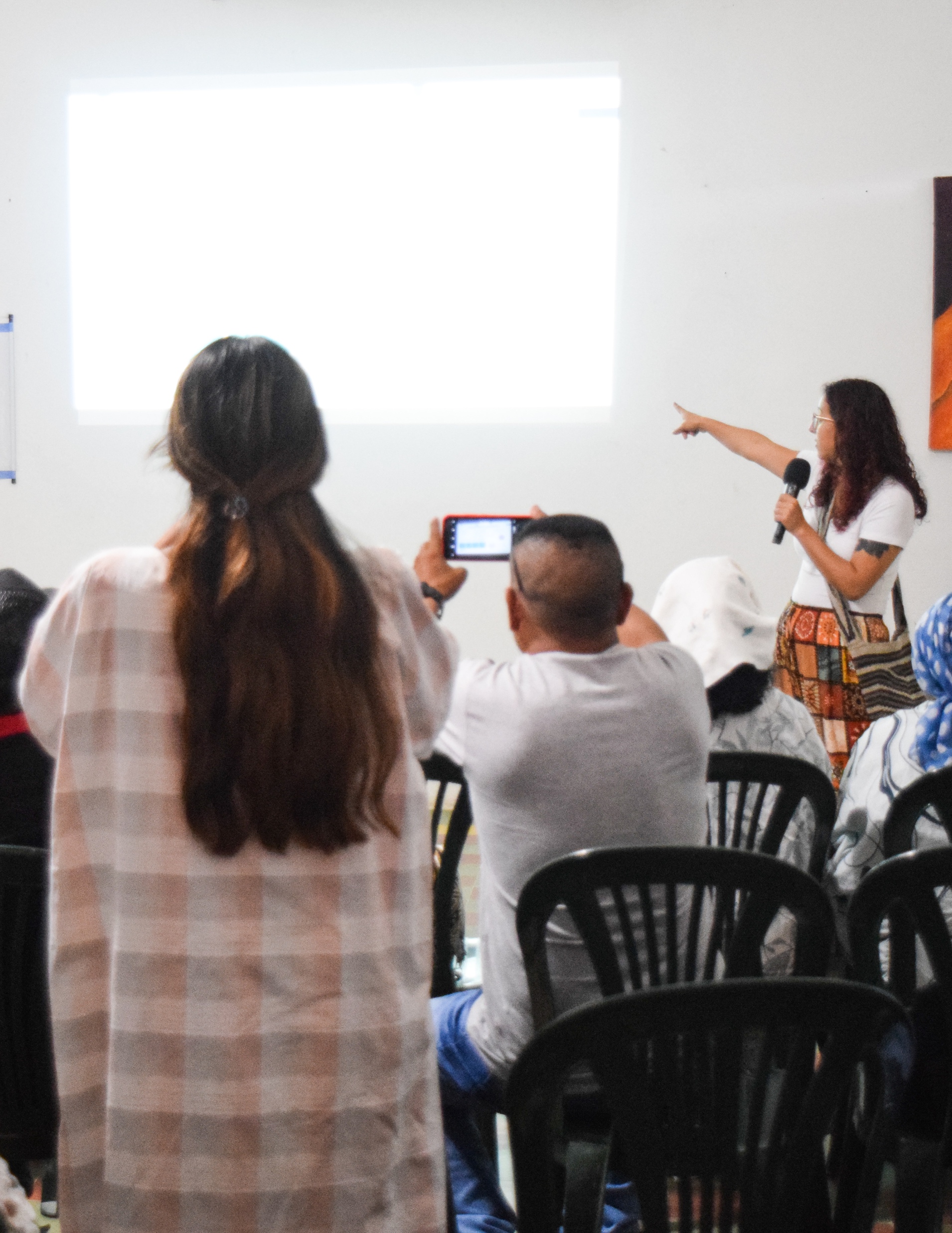 KEY ASPECT
Multi-stakeholder group (MSG) oversight
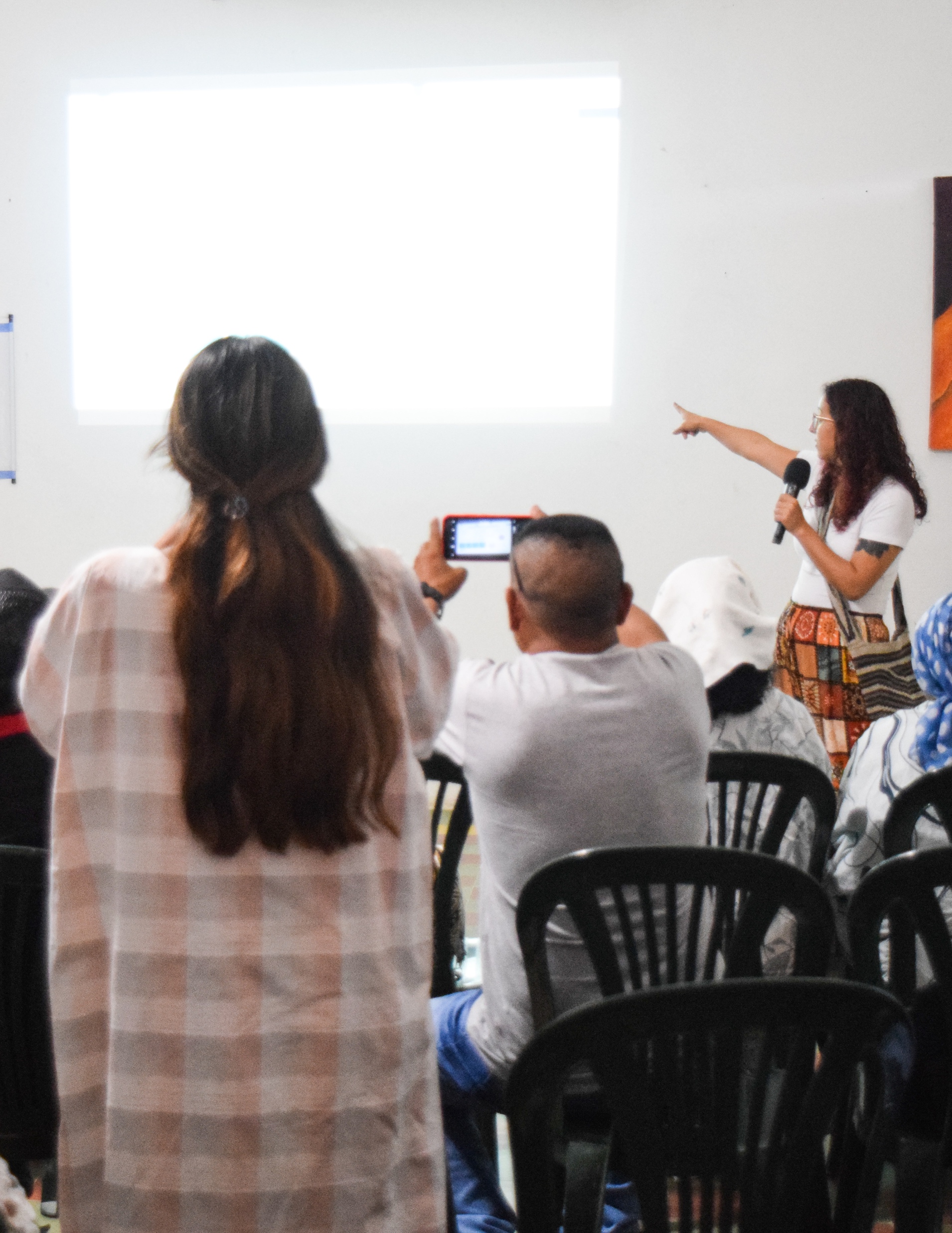 MSG OVERSIGHT
Rationale
Tackle corruption issues through public debate
Empower MSGs with a mandate to engaging with corruption issues
Engage companies and SOEs in the efforts to prevent corruption
[Speaker Notes: Summary 
The 2023 Standard strengthens the multi-stakeholder’s mandate to use the EITI process in engaging in anti-corruption issues in their country. MSGs are now required to include in their work plans objectives that reflect national priorities including issues related to corruption (Requirement 1.5)  and to conduct related activities (Requirement 1.4.vii). Requirement 7.1. further states that tackling corruption issues through public debate is a key objective of the requirement. Companies and SOEs are now expected to publish their anti-corruption policies, how they manage corruption risks and how they use BO data. They are further encouraged to engage in rigorous due diligence processes (Requirement 1.2 and 2.6). . All of these new provisions are expected to address perceived limitations on the MSGs mandate in engaging with corruption issues and to directly involve companies and SOEs in the efforts to prevent corruption through the EITI process.  
Country work plans must reflect national priorities (e.g. anti-corruption) and conduct related activities
Companies and SOEs expected to publish anti-corruption policies, how they manage corruption risks and use beneficial ownership data
Companies and SOEs encouraged to engage in rigorous due diligence processes 


Understand the legal and institutional framework to fight corruption 
EITI reports can provide comprehensive data on laws, regulations and institutional mandate to address corruption in the extractive industry. By analysing this information, stakeholders can assess the effectiveness of existing legal and institutional frameworks in curbing corruption. 

Promoting accountable license and contract awards 
License and contract awards are often susceptible to corruption. This challenge is particularly apparent in the transition minerals sector where growing demand can drive an uptick in investments. EITI disclosures play a role in mitigating these risks by strengthening transparency on license and contract awards. 
EITI reports include information on license allocations, detailing who holds the rights to exploit natural resources. Stakeholders can scrutinise this data to identify any lack of transparency or fairness in the license allocation process. 
The information disclosed by the EITI helps in detecting vulnerabilities, such as non-competitive bidding or favouritism, that could lead to corruption in the allocation of resource licenses.
Disclosures related to award criteria and processes can enable stakeholders to understand whether decision-making is transparent and competitive. 

Strengthening SOE governance
A significant proportion of recent corruption cases in the oil, gas and mining sectors have involved SOEs. As SOEs pursue new business opportunities in the context of the energy transition, corruption risk may surface in areas such as the use of agents and intermediaries, supplier and contractor selection, and commodity trading. 
EITI disclosures can help to strengthen SOE governance.]
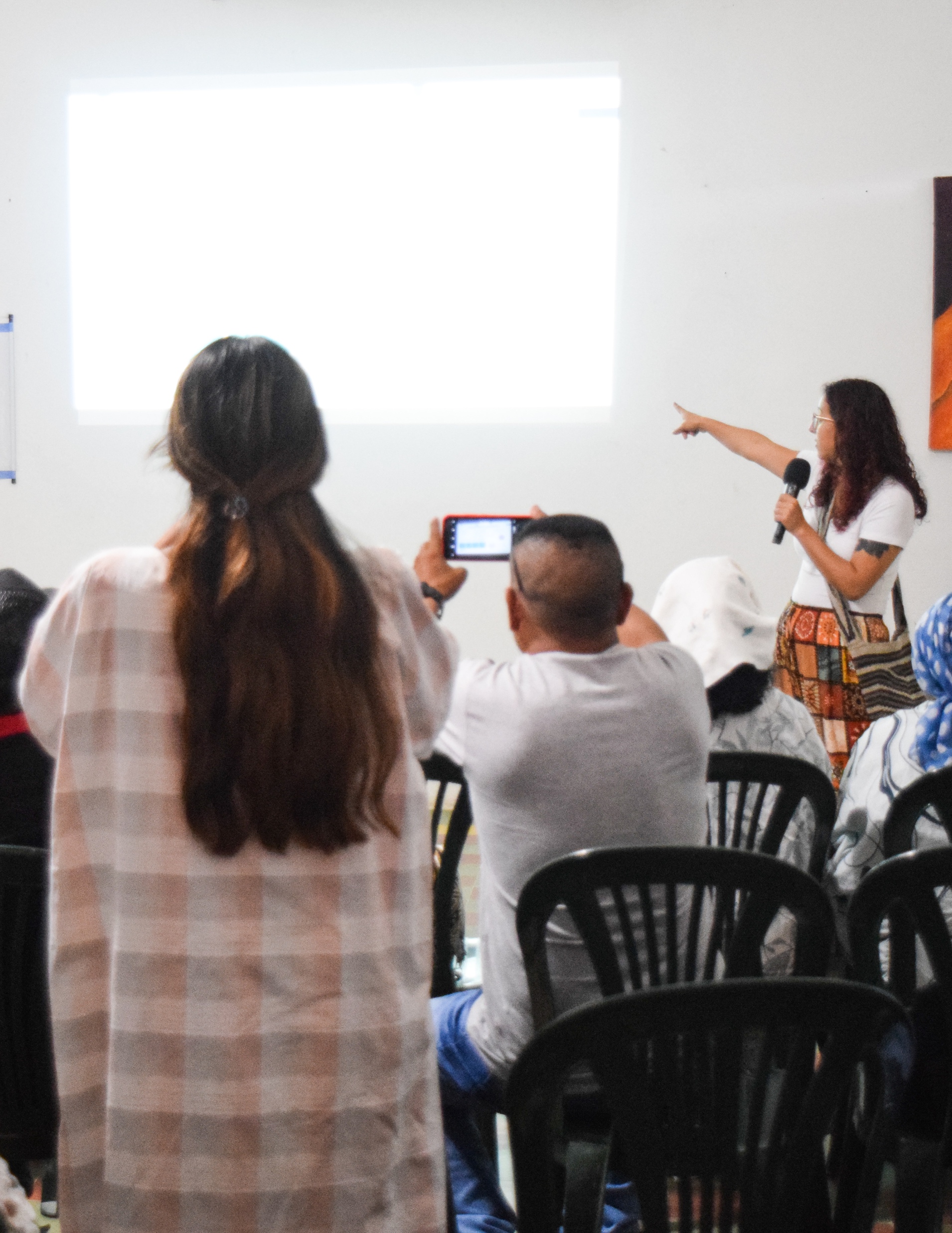 MSG OVERSIGHT
Requirement 1.2
Reporting companies are expected to publish an anti-corruption policy setting out how the company manages corruption risk, incl.  use of beneficial ownership data. 

Companies on the MSG are expected to engage in rigorous due diligence processes.

Other reporting companies are also encouraged to engage in rigorous due diligence processes.
[Speaker Notes: b) Reporting companies are expected to publish an anti-corruption policy setting out how the company manages corruption risk, including their use of beneficial ownership data. In addition, companies on the multi-stakeholder group are expected to engage in rigorous due diligence processes. Other reporting companies are also encouraged to engage in rigorous due diligence processes.]
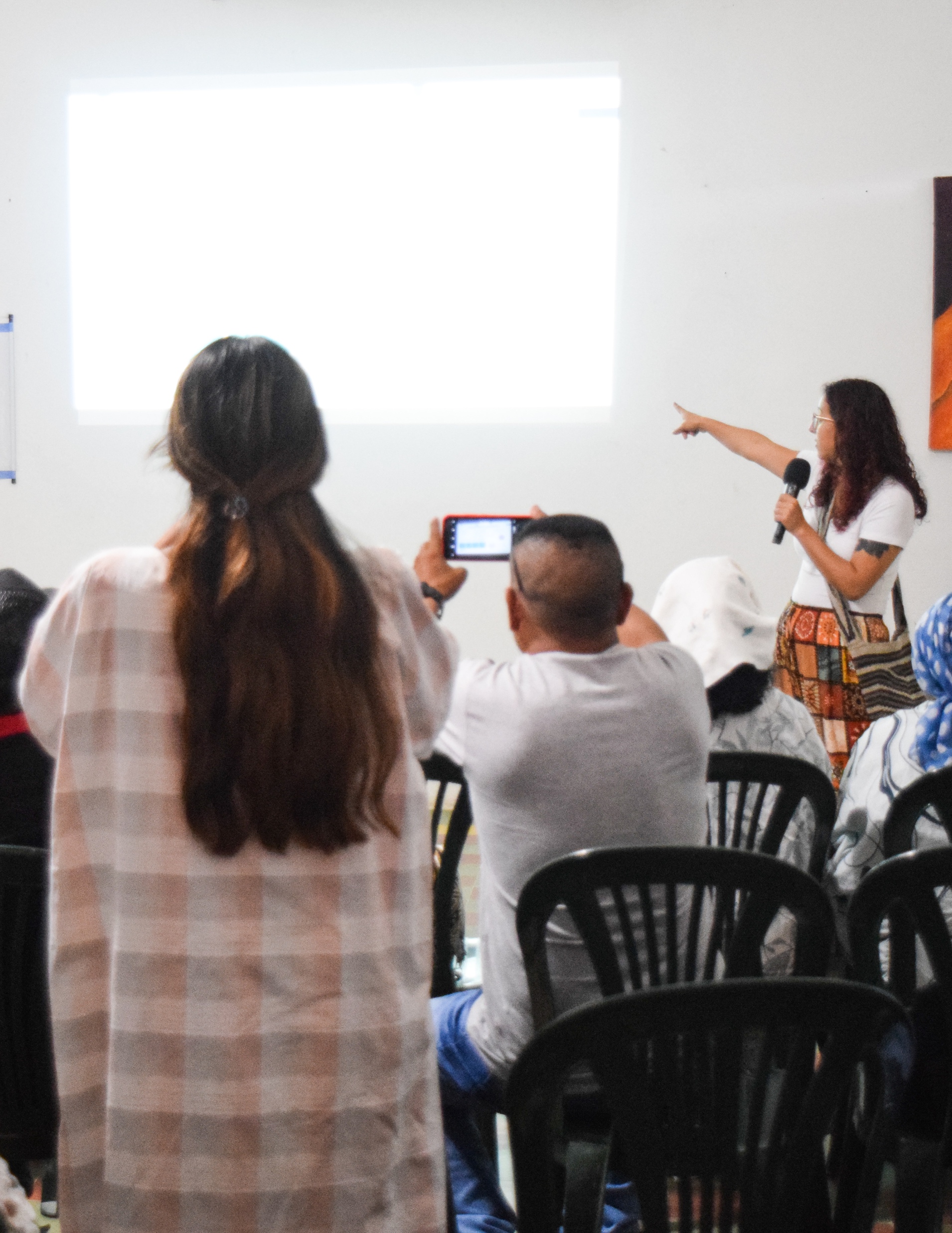 MSG OVERSIGHT
Requirement 1.4 (b vii)
MSGs are required to consider issues linked to the governance of the extractive industries, including complementary activities related to anti-corruption, where applicable
[Speaker Notes: vii. The multi-stakeholder group is required to consider issues linked to the governance of the extractive industries, including complementary activities related to anti-corruption; energy transition reforms; gender equity; and artisanal and small-scale mining (where applicable).

Creating an MSG anticorruption working group or subcommittee In countries where corruption is a sensitive topic which may create controversy, it may be strategic to frame anticorruption efforts as promotion of “integrity” or “good governance.” • It may also be more strategic to task existing thematic working groups or subcommittees with responsibility for mainstreaming anticorruption in other EITI thematic engagements, rather than to form a new grouping explicitly dedicated to working on corruption issues. • Either way, a working group’s mission should include engaging with external anticorruption actors such as government commissions, law enforcement agencies, auditors, anticorruption NGOs, investigative journalists and the compliance staff of reporting companies.

Creating a focus group on governance risks in supply chains: In Indonesia, the EITI established a focus group to analyze governance risks in the critical minerals supply chain for the battery industry, and commissioned a study describing each of these risks. The MSG is linking these efforts to the country’s national anticorruption plan and conducted a study to identify how the EITI could provide support to existing anticorruption initiatives.]
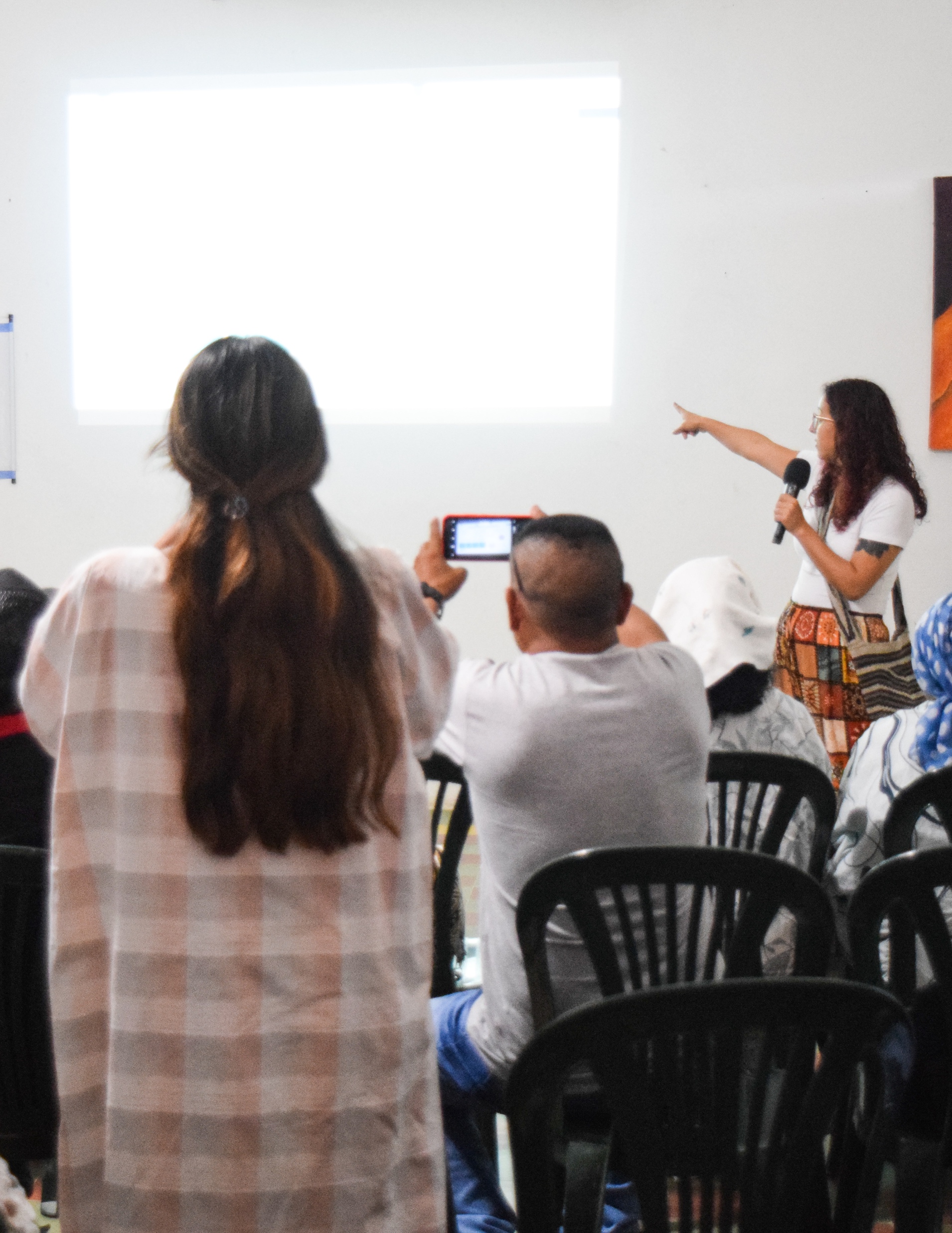 MSG OVERSIGHT
Requirement 1.5 (a i)
MSGs work plan must include EITI implementation objectives that reflect national priorities, including issues related to corruption, where applicable
[Speaker Notes: a) The multi-stakeholder group is required to maintain a work plan for implementation. The work plan must address the most relevant themes for natural resource governance in line with national priorities. The work plan must include: i. EITI implementation objectives that reflect national priorities, including issues related to corruption; gender equity; energy transition; revenue collection; artisanal and small-scale mining (where applicable); and other key extractive sector governance issues, as well as consultations with key stakeholders.]
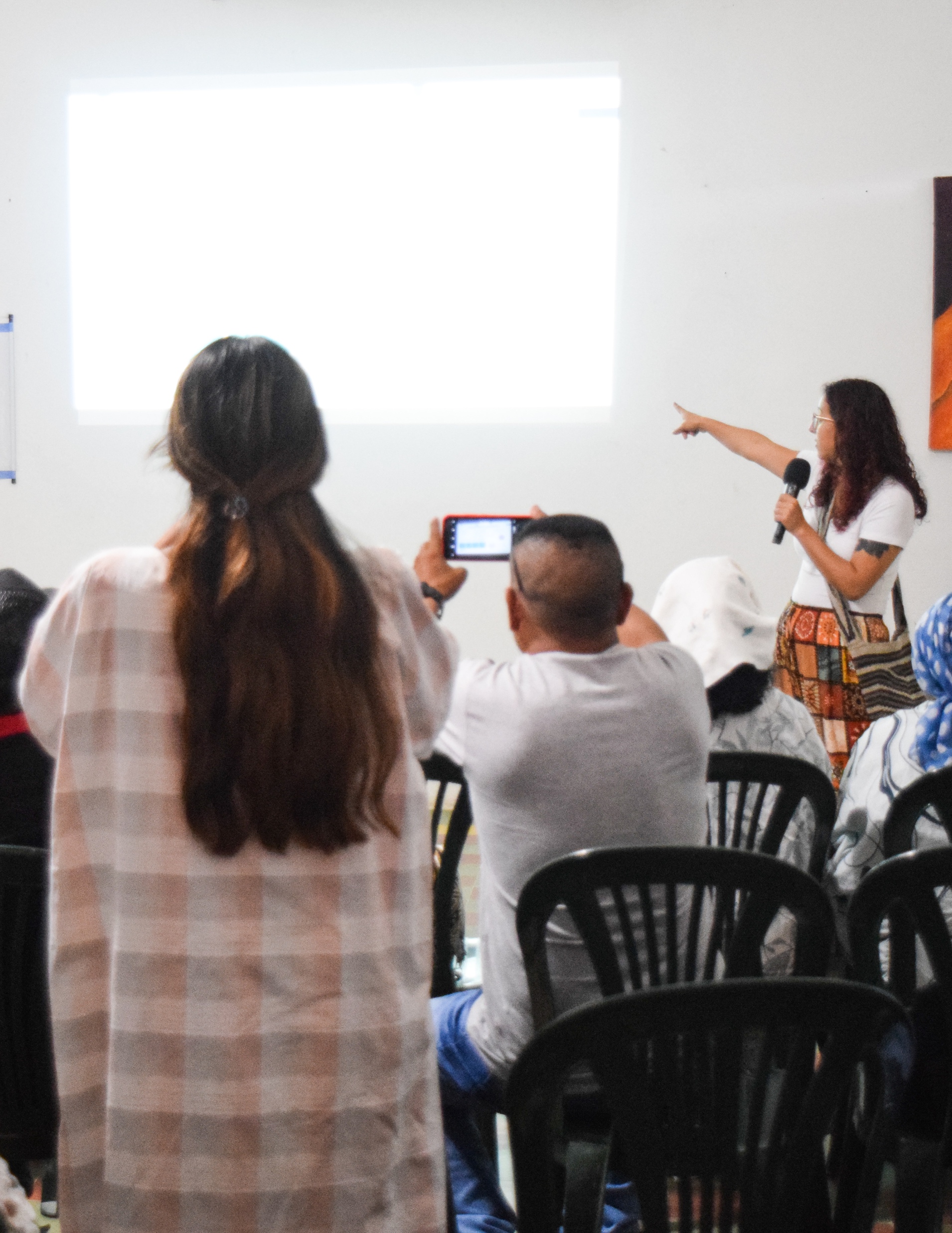 MSG OVERSIGHT
Requirement 2.6 (c)
In line with Expectation 7 for EITI supporting companies, SOEs are expected to publish 
their anti-corruption policies and encouraged to engage in rigorous due diligence processes
[Speaker Notes: In line with Expectation 7 for EITI supporting companies, SOEs are expected to publish their anti-corruption policies and are encouraged to engage in rigorous due diligence processes.]
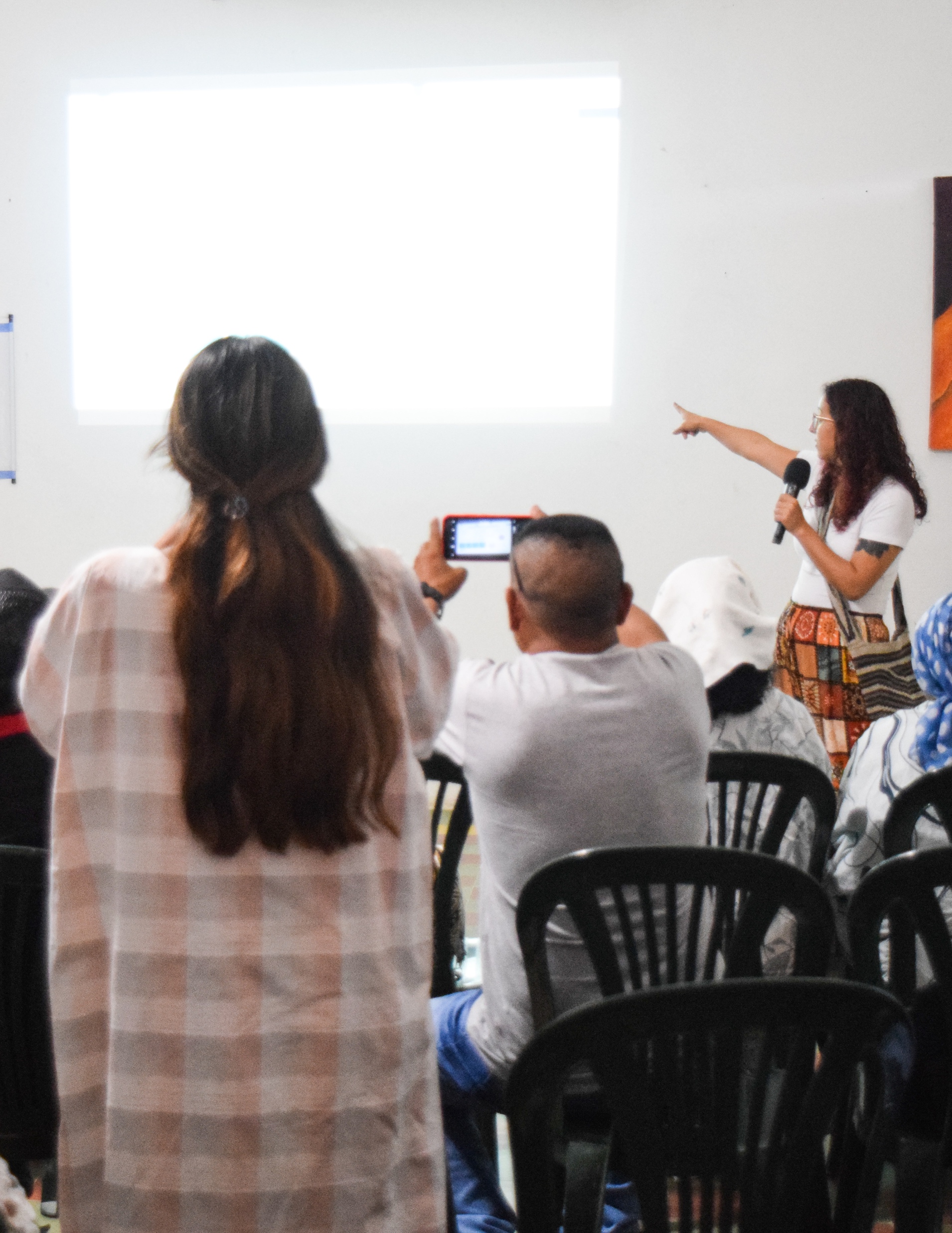 MSG OVERSIGHT
Requirement 7.1 (c iii)
MSGs are encouraged to disclose data beyond the EITI Requirements that would enhance public debate on extractive sector governance, including on corruption risks
[Speaker Notes: iii. Use EITI implementation to disclose data beyond the EITI Requirements that would enhance public debate on extractive sector governance, including on corruption risks, gender equity, revenue collection, the impact of the energy transition, and artisanal and small-scale mining, as determined by the multi-stakeholder group.]
MSG OVERSIGHT
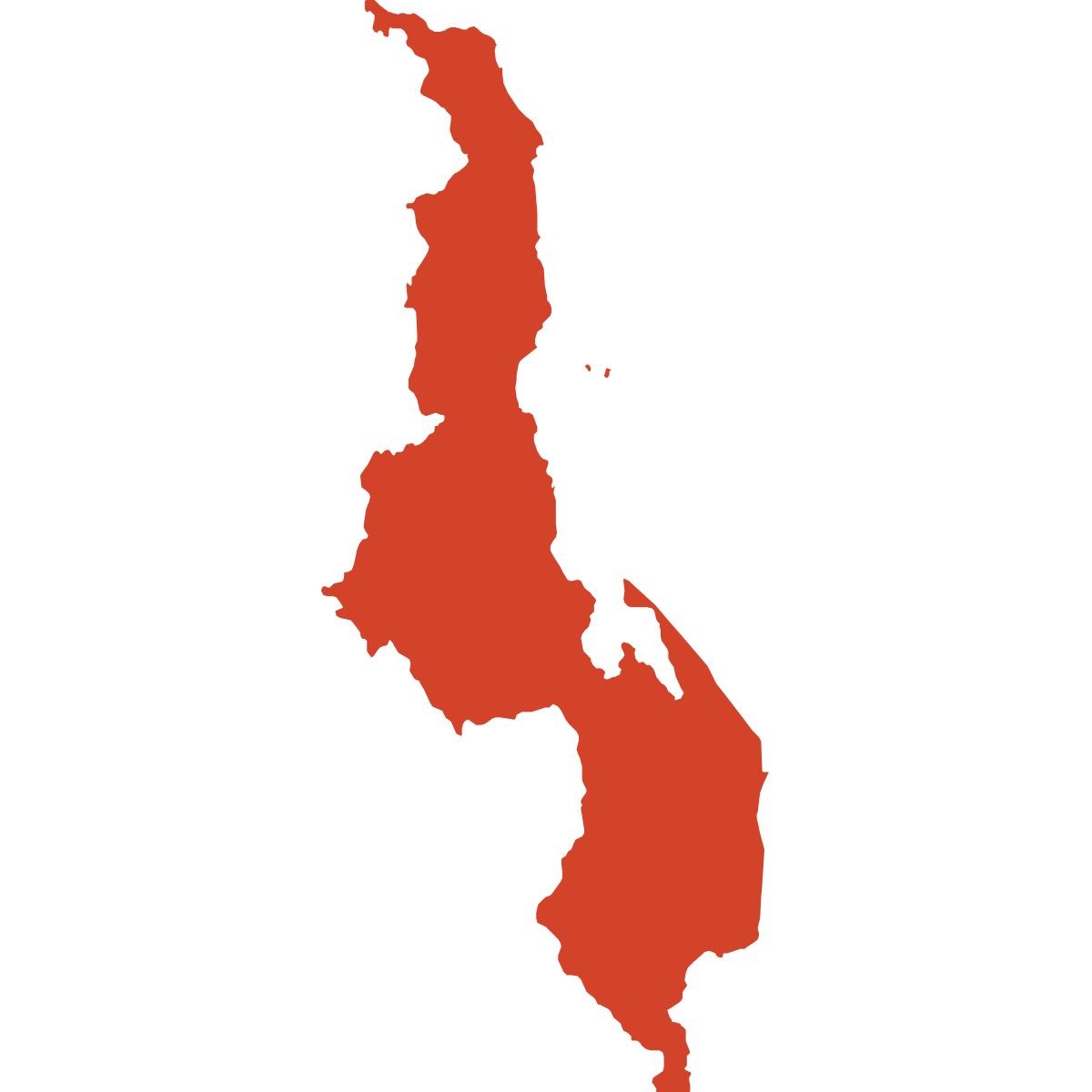 CASE STUDY: MALAWI
Leveraging the MSG to address a corruption case
2020
 Media houses report a corruption case following a leak
CSO member raised the case in the MSG, demand public statement from government
Government orders the Anticorruption Bureau to investigate the case
ACB concludes investigations, arrests offender
2023
Malawi EITI develops an anti-corruption strategy
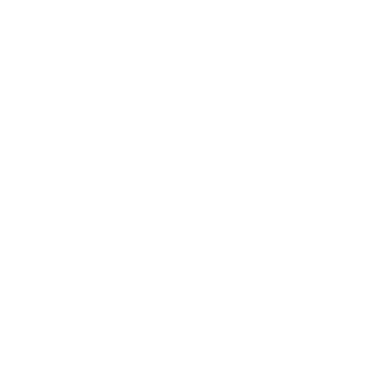 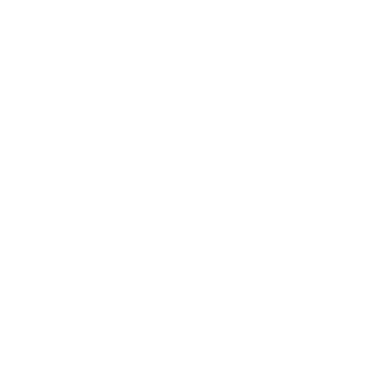 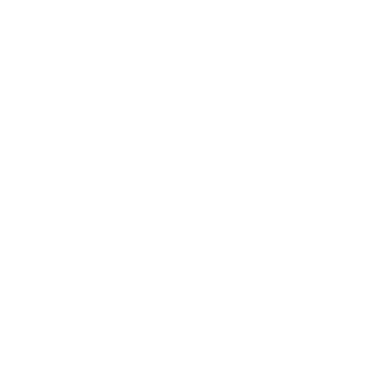 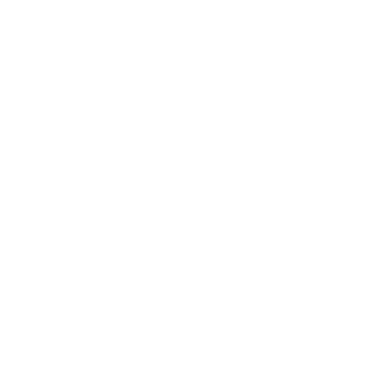 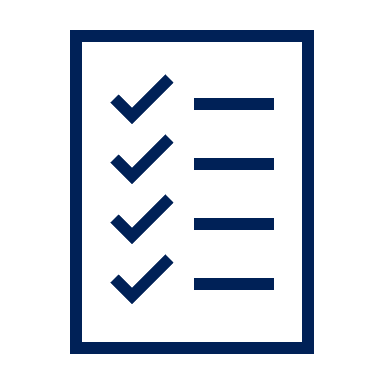 [Speaker Notes: In November 2020, CSOs in the Malawi EITI MSG brought to the group’s attention a corruption case involving senior officers at the Ministry of Mining, pertaining to the renewal of a mining license, after several media outlets had covered the story.4 The CSOs leveraged the Malawi EITI reporting process and the multi-stakeholder platform to demand a public statement from the government and call for robust government action to address the allegations. The case was later reported to the AntiCorruption Bureau, which subsequently conducted an investigation. These events prompted the Malawi EITI to develop an anticorruption policy and strategy, including measures to identify future deviations from laws and regulations.]
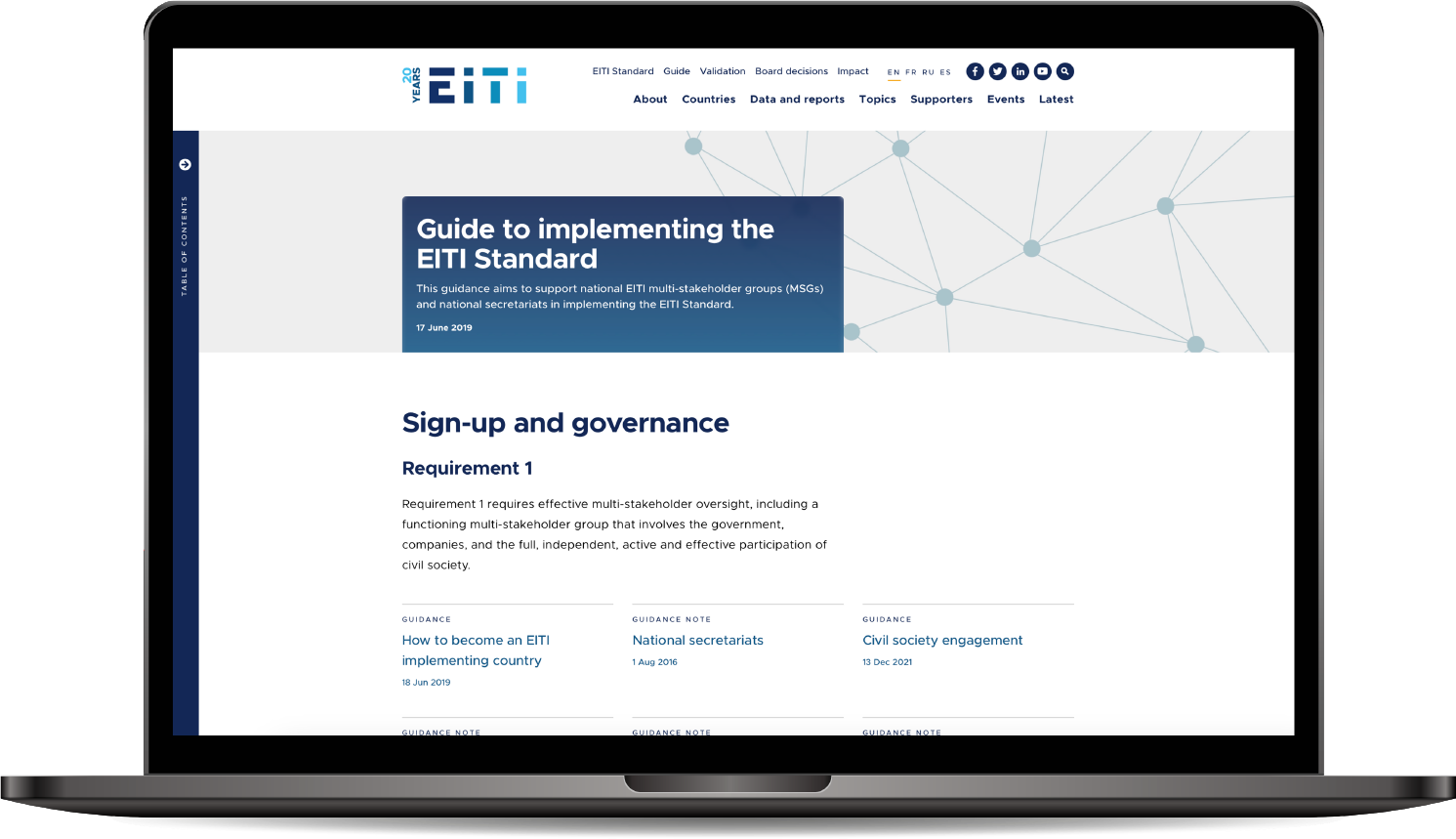 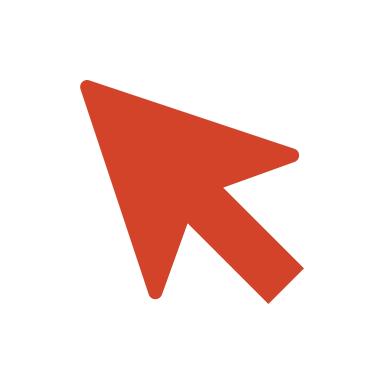 Guidance is being updated!Consult our guidance at eiti.org/guide
Tools and resources
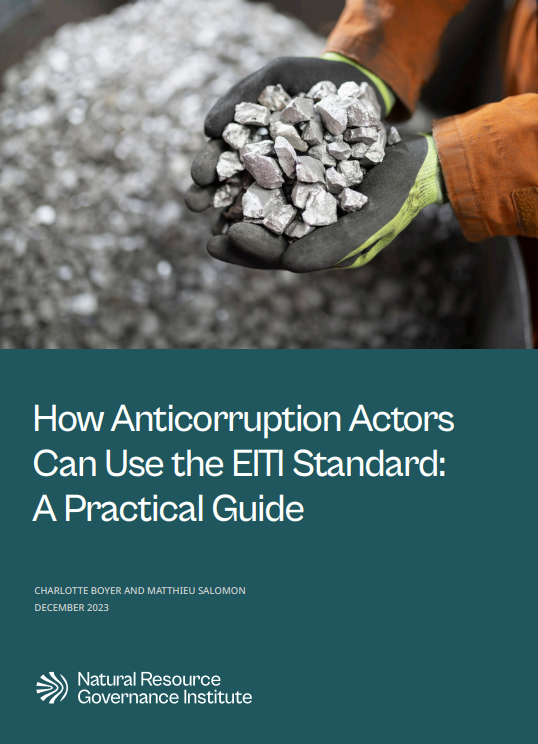 EITI Guidance Note on anti-corruption
NRGI’s guidance on how AC actors can use the EITI Standard 
The role of EITI in addressing corruption
Who benefits? How company ownership data is used to detect and prevent corruption
E-MAIL secretariat@eiti.org PHONE +47 22 20 08 00 
ADDRESS EITI International Secretariat, Rådhusgata 26, 0151 Oslo, Norway